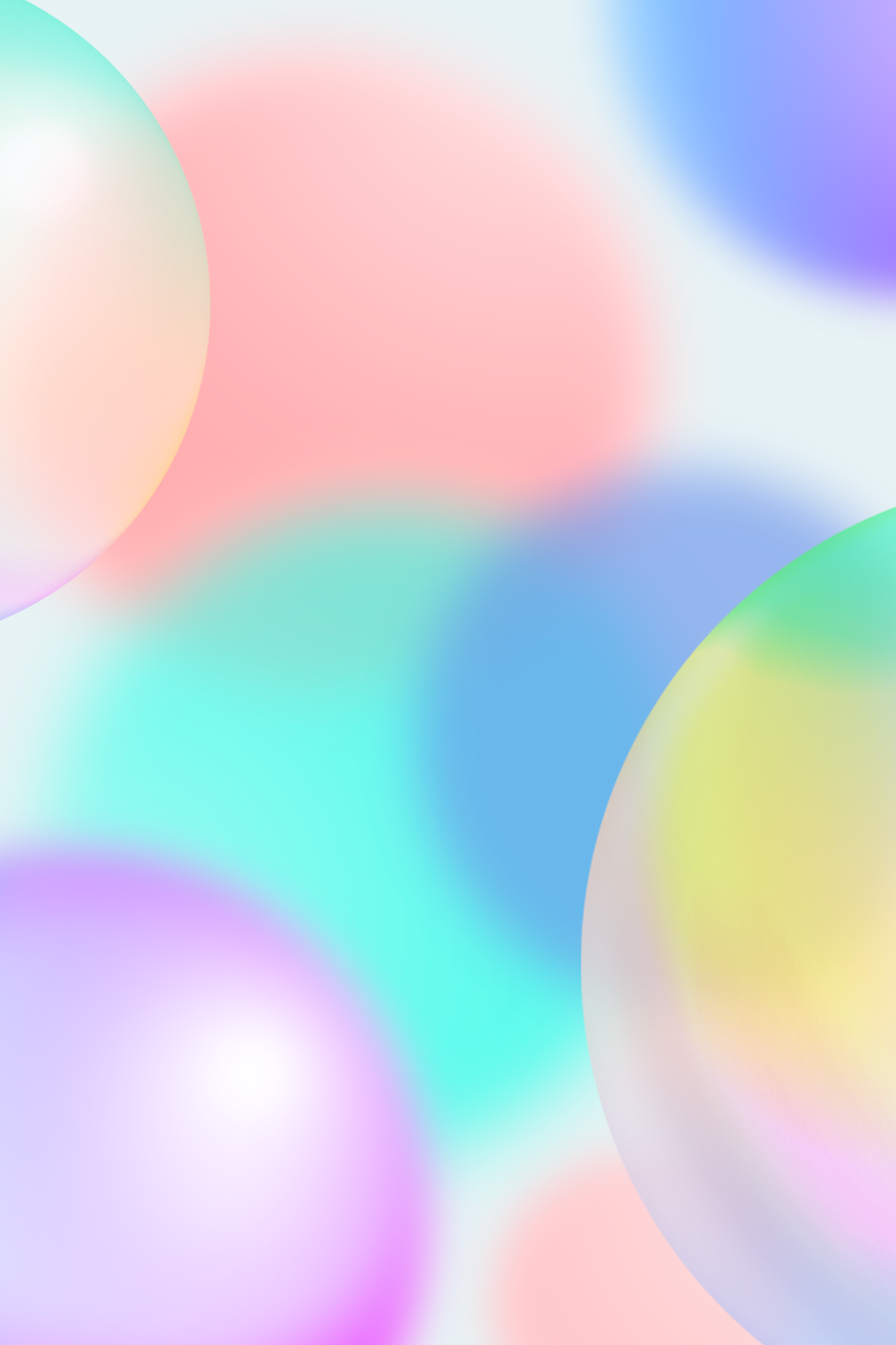 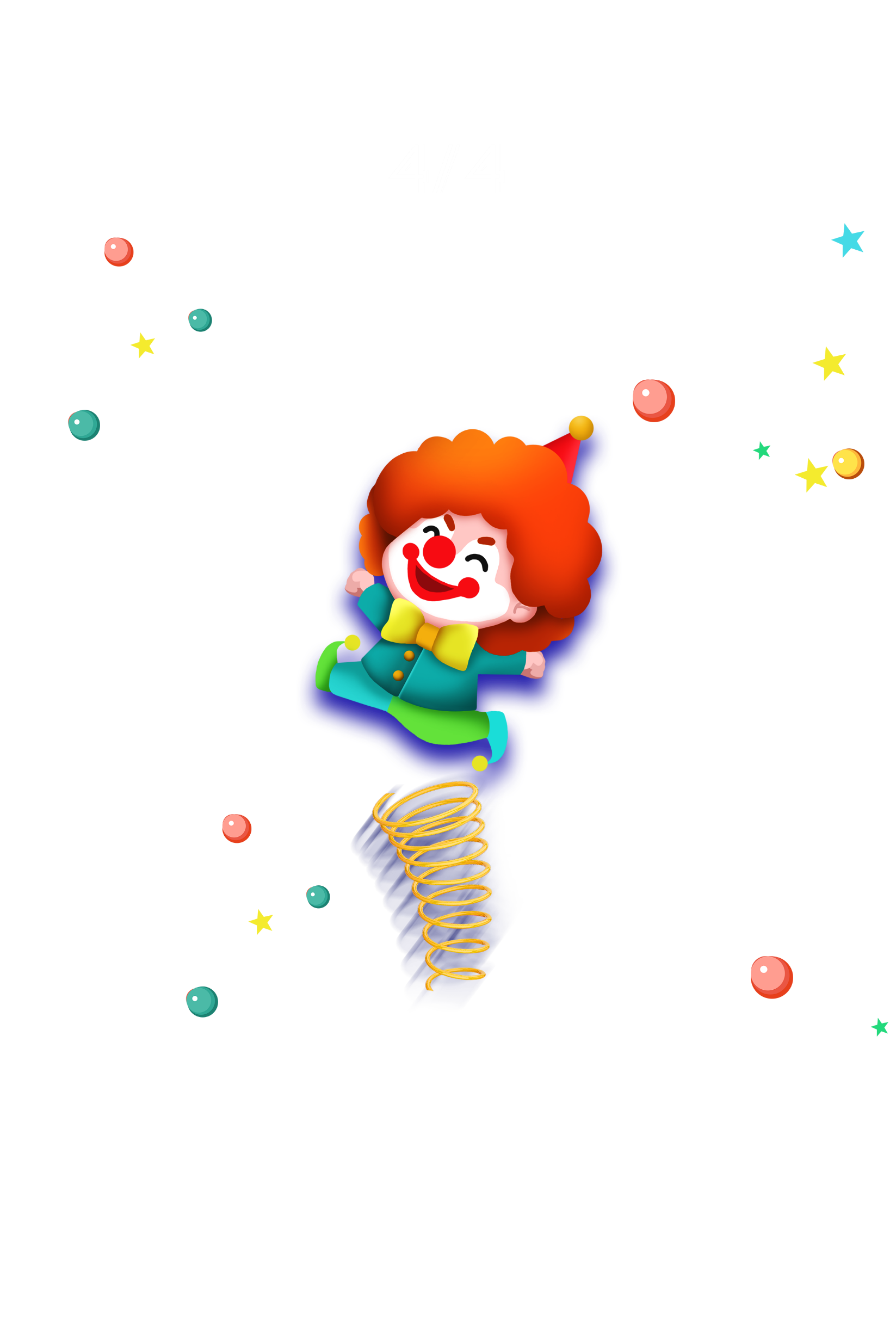 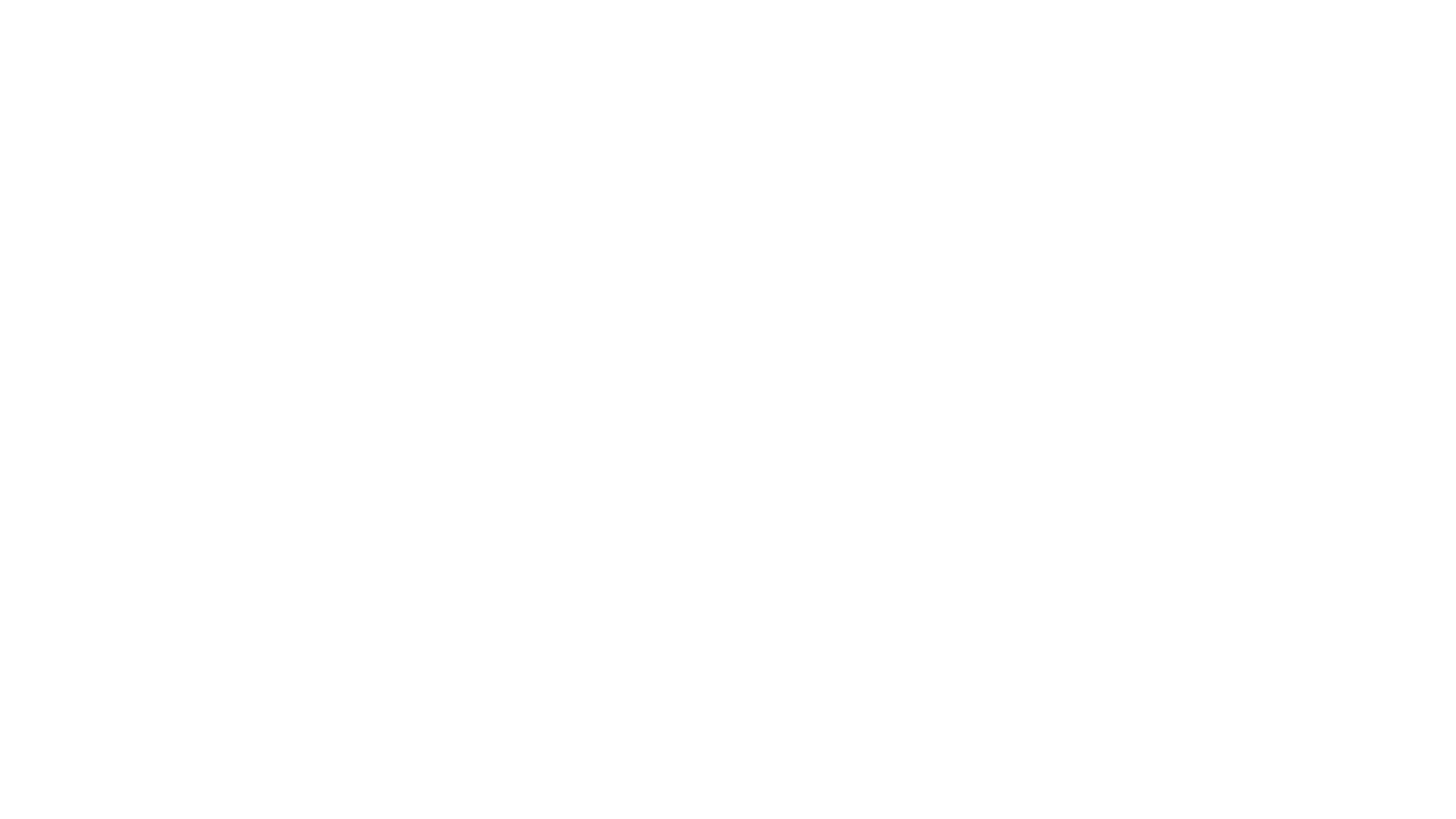 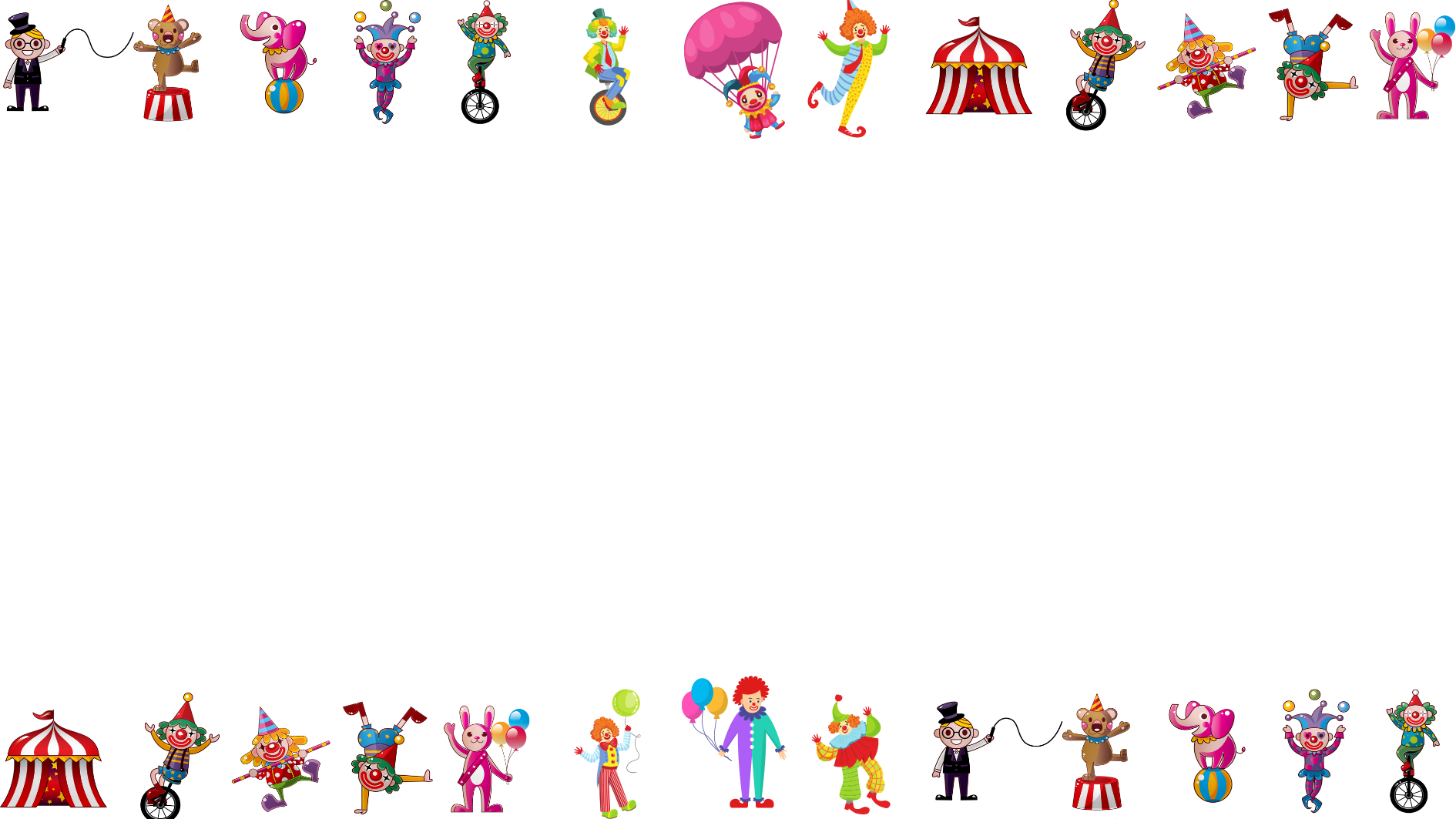 Tiếng Việt
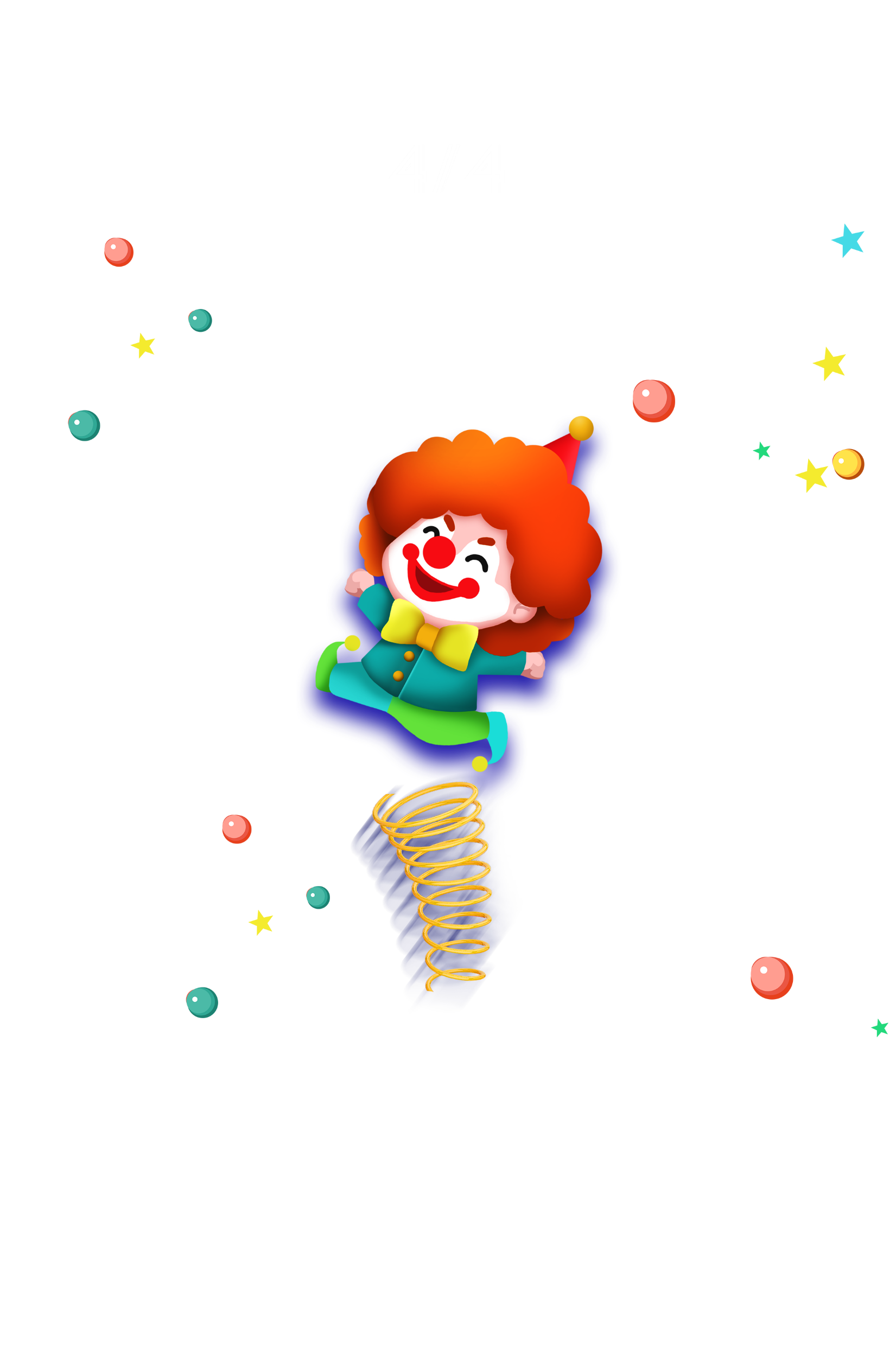 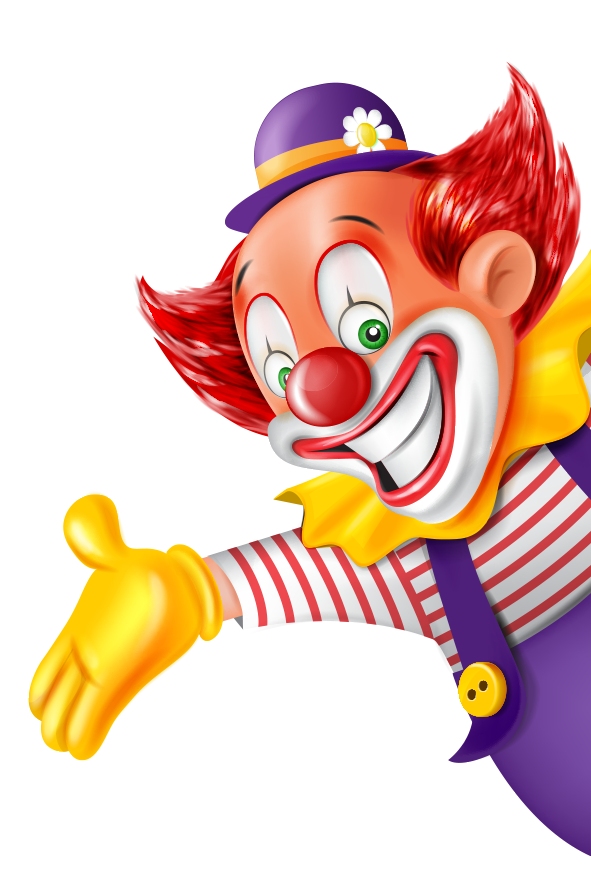 ÔN TẬP
(Tiết 1)
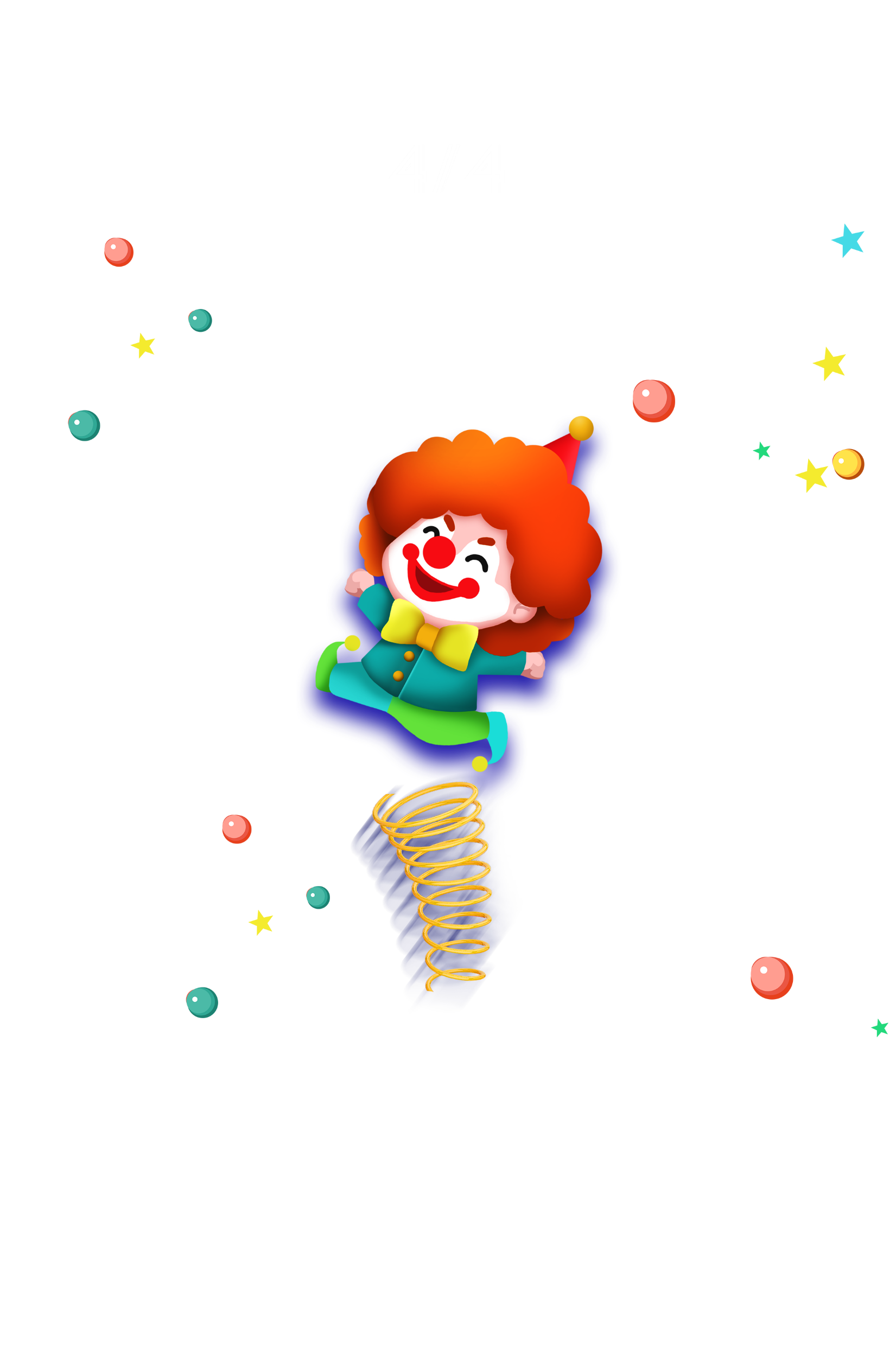 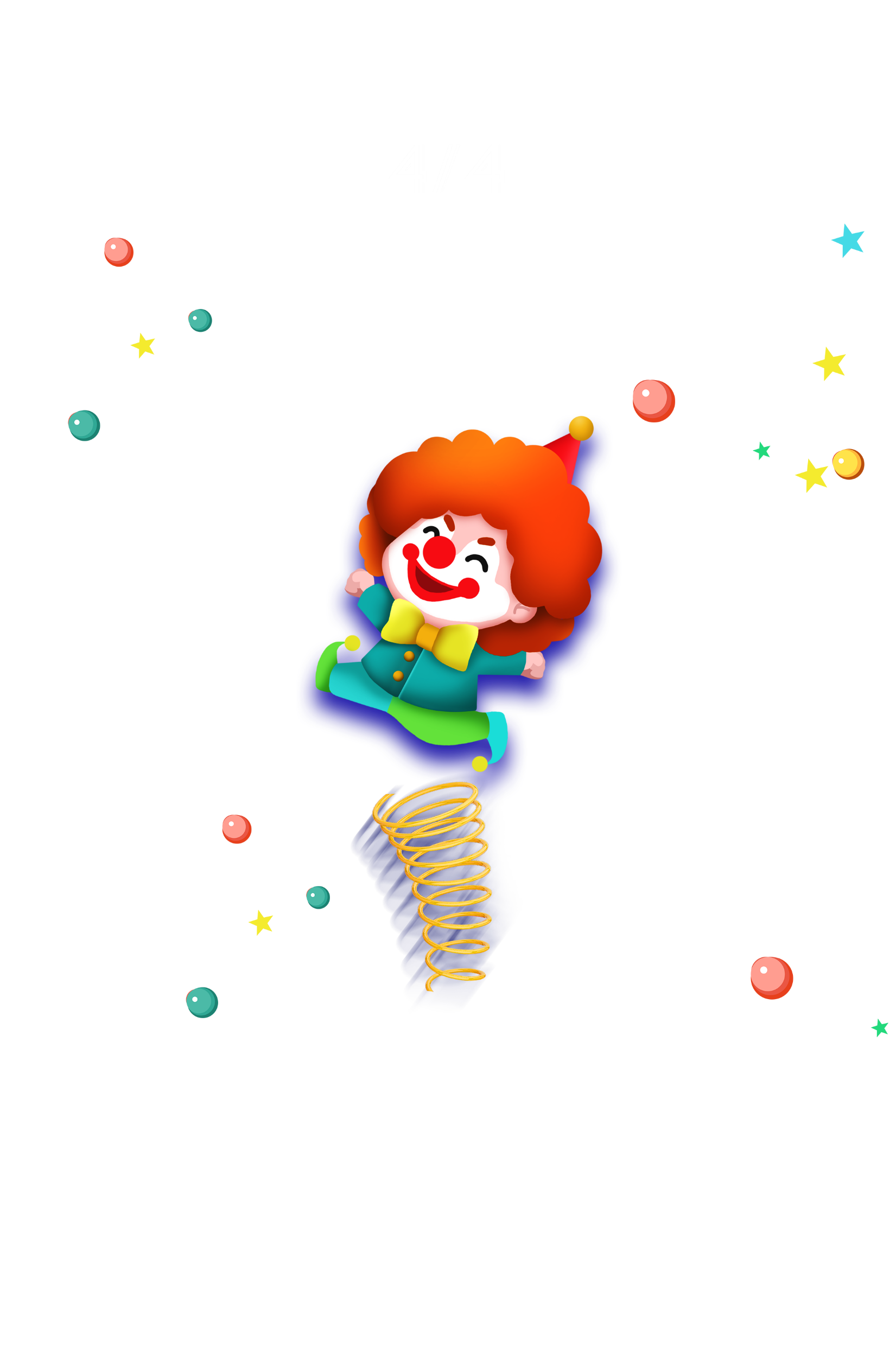 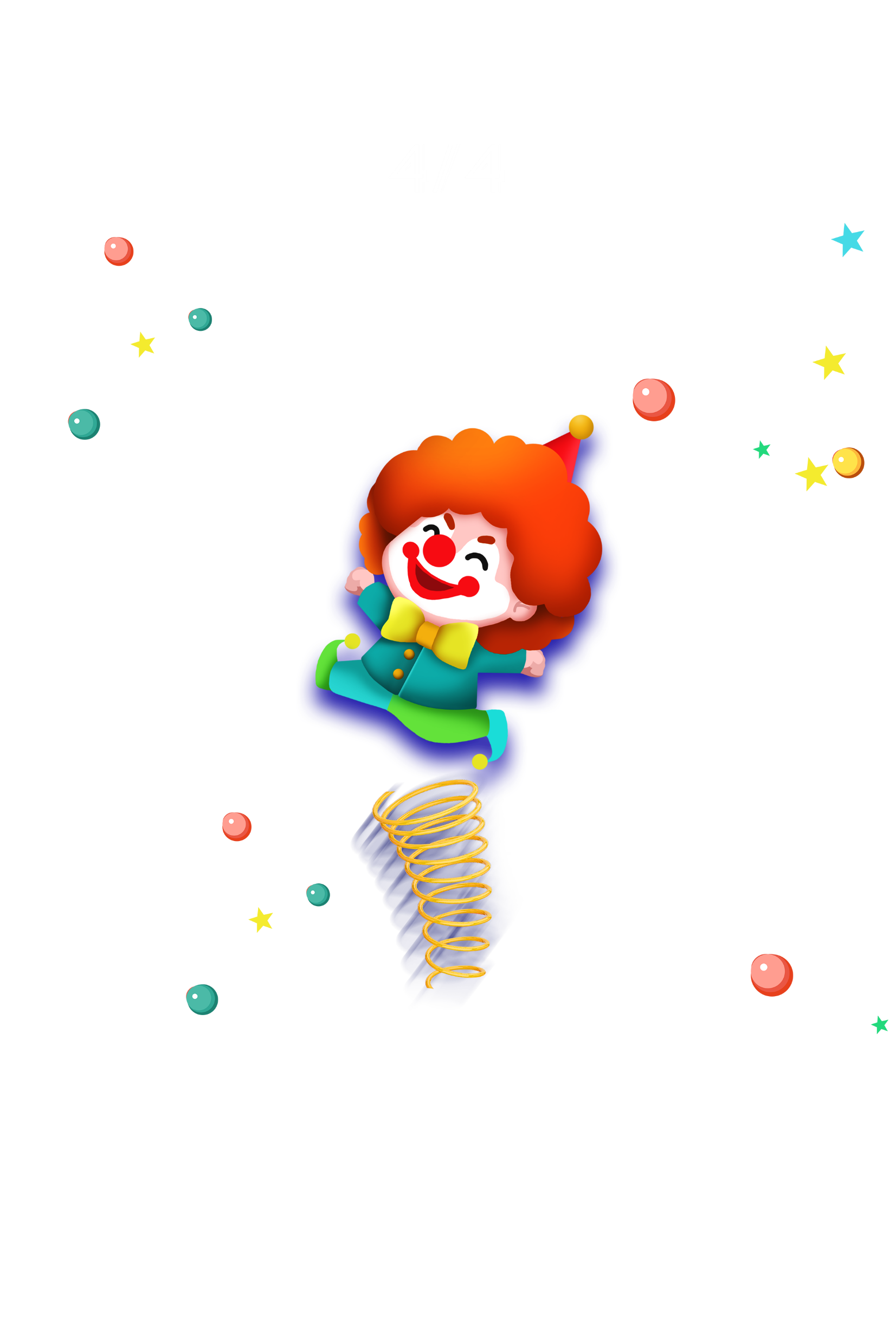 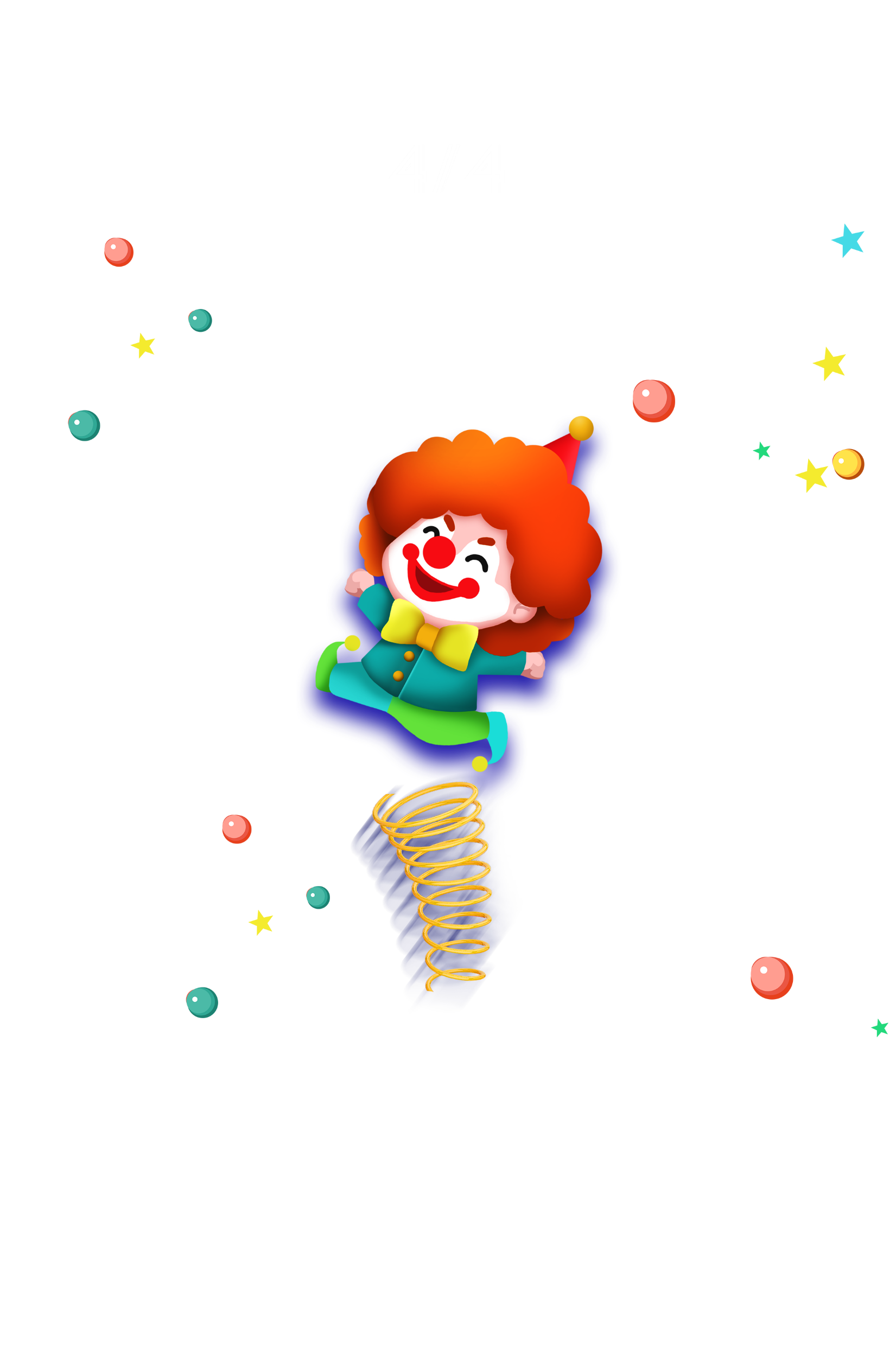 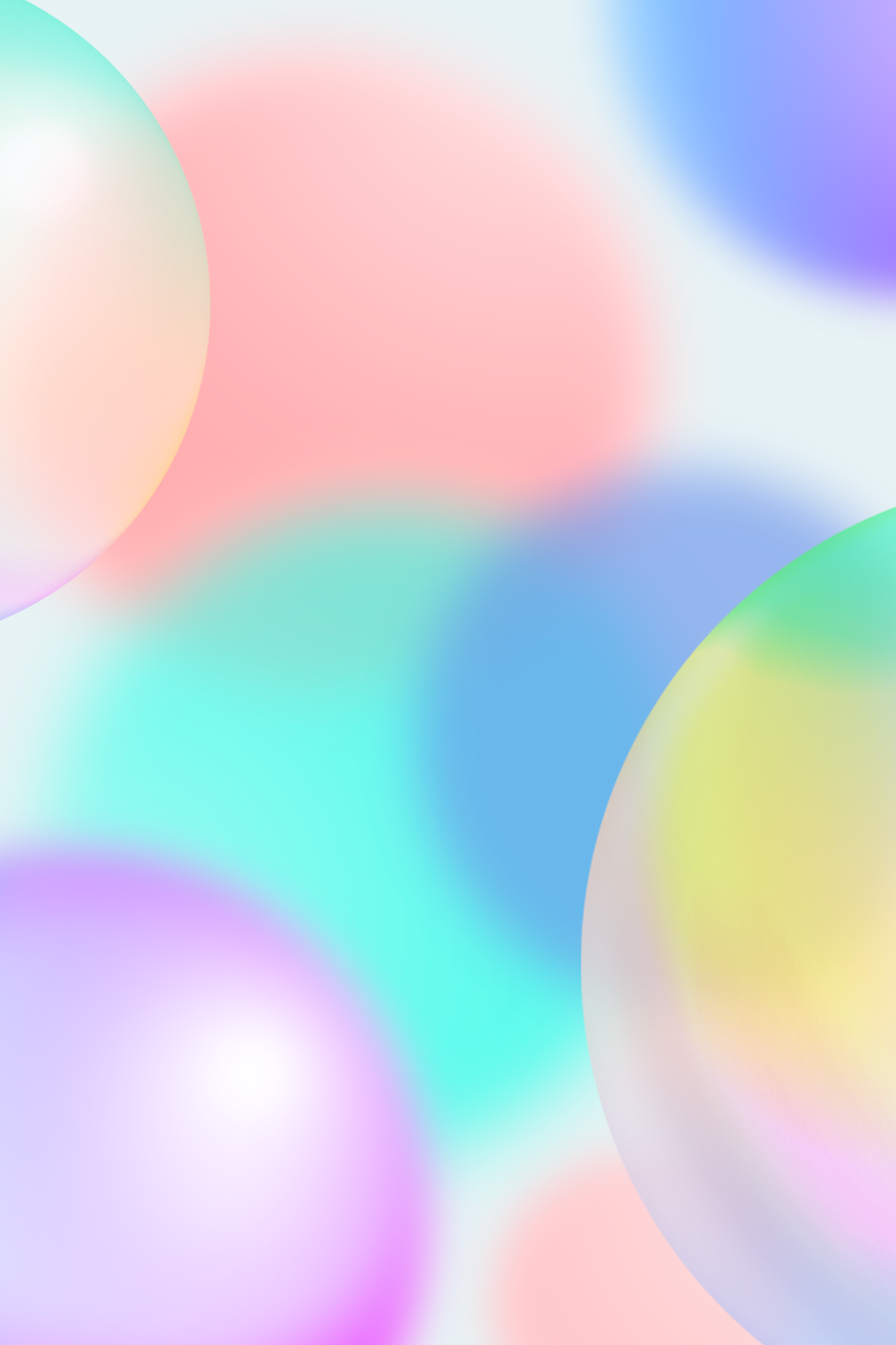 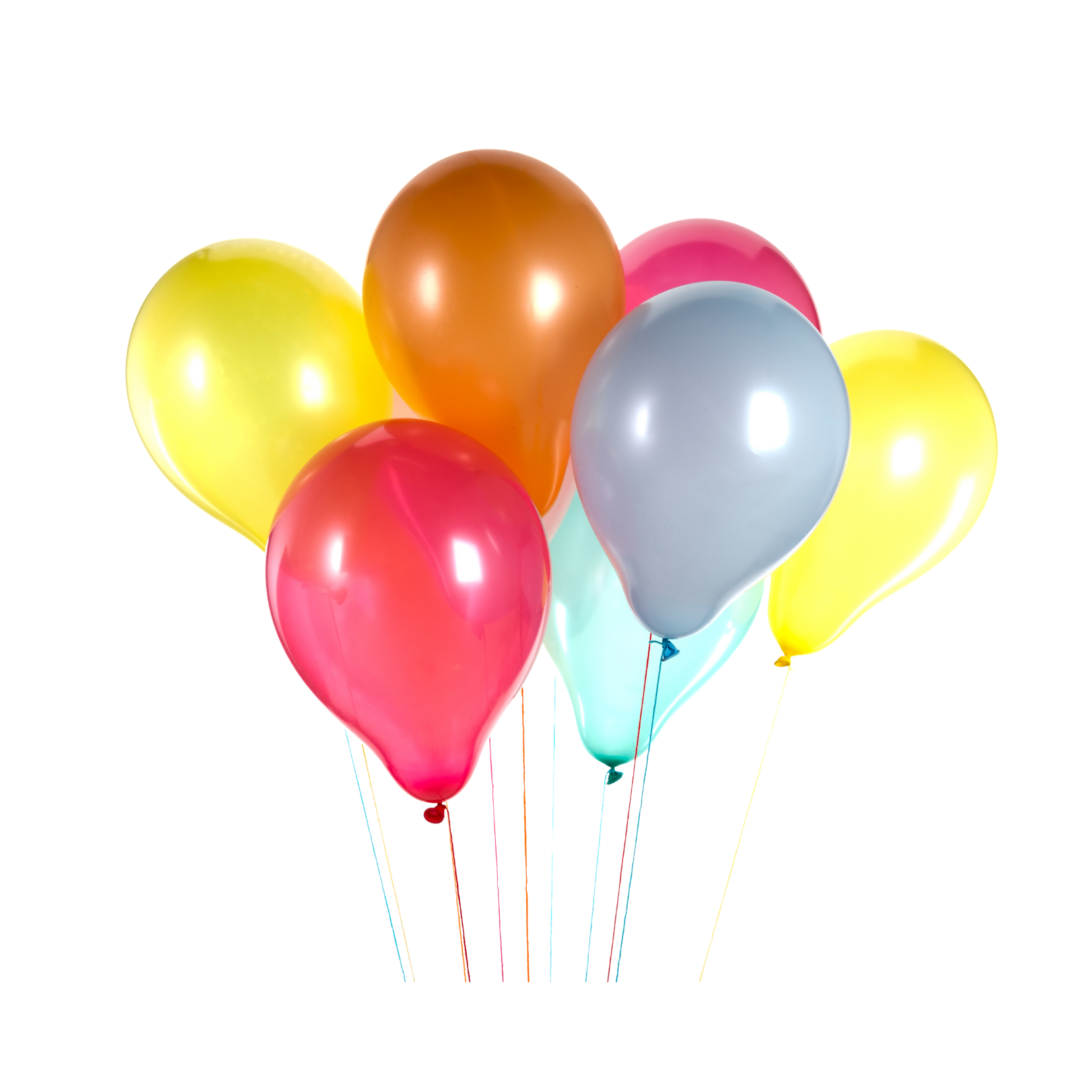 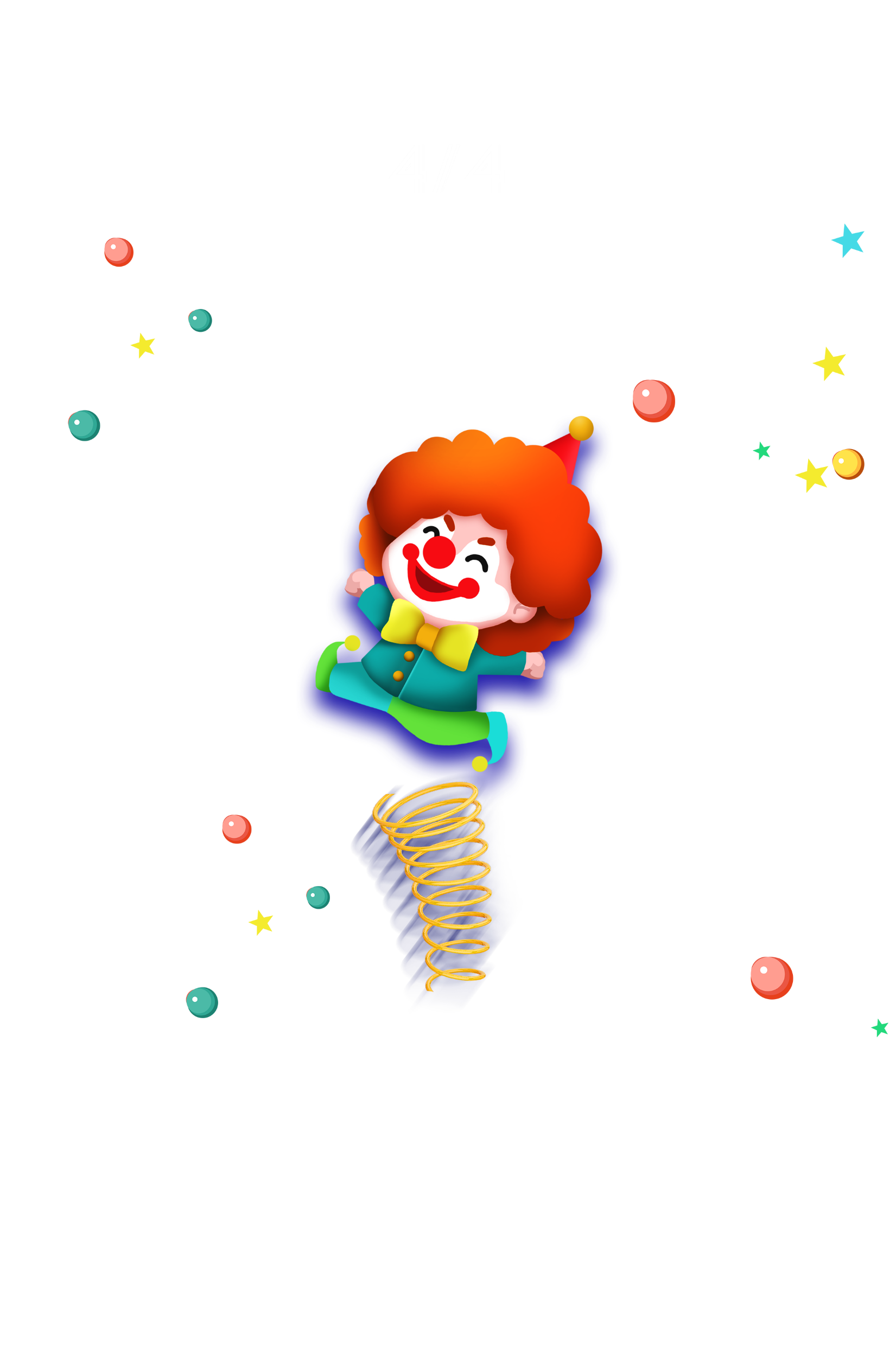 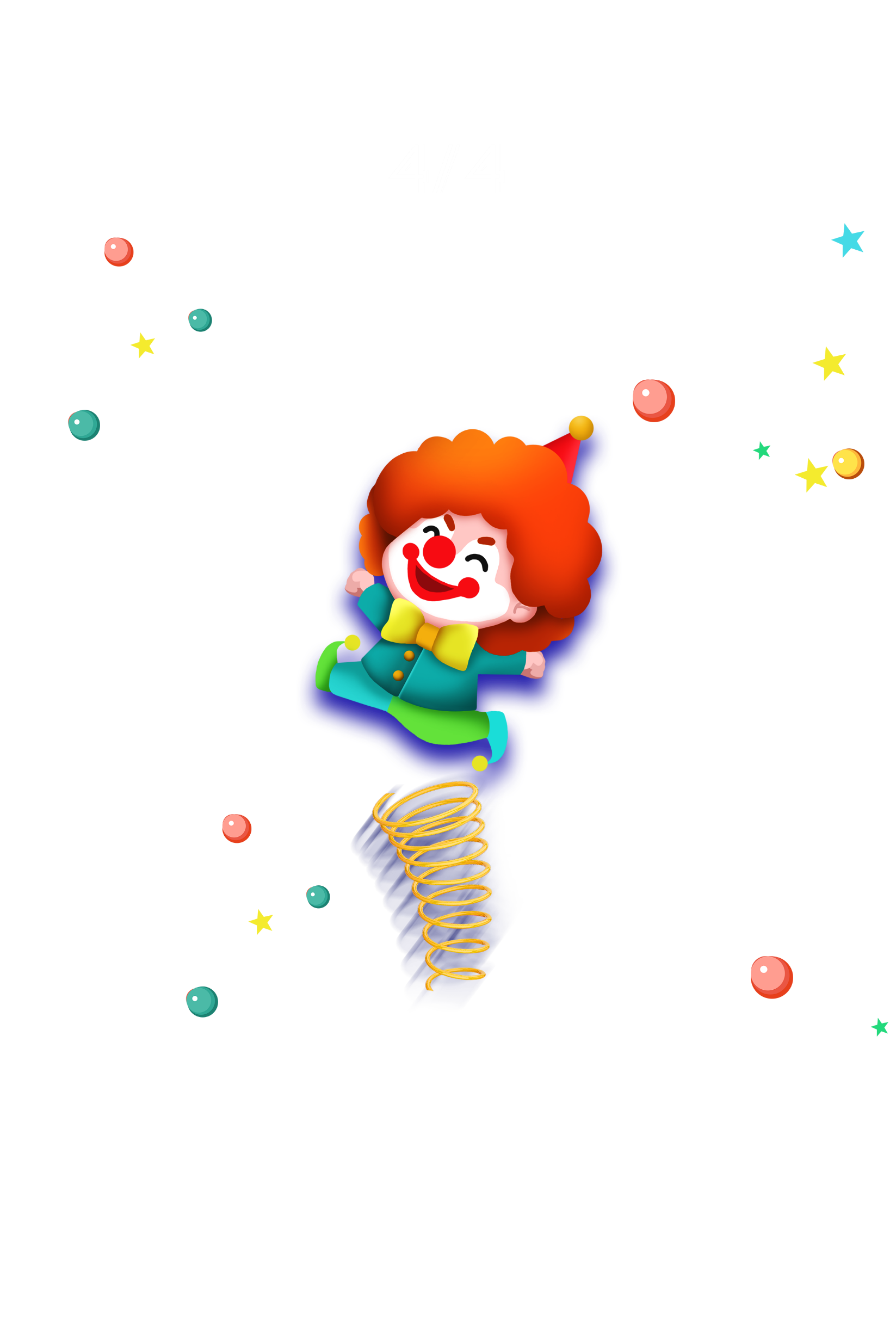 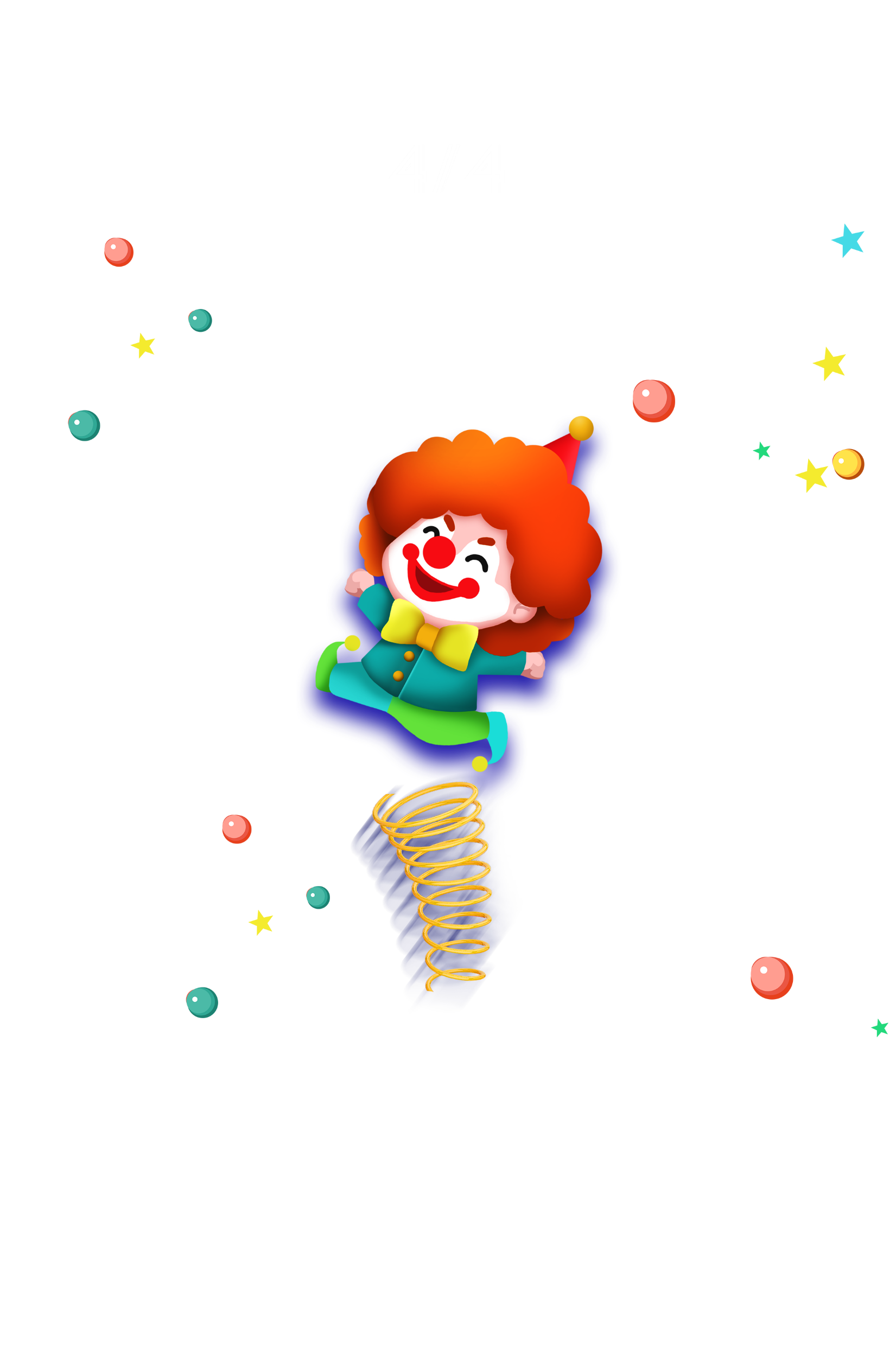 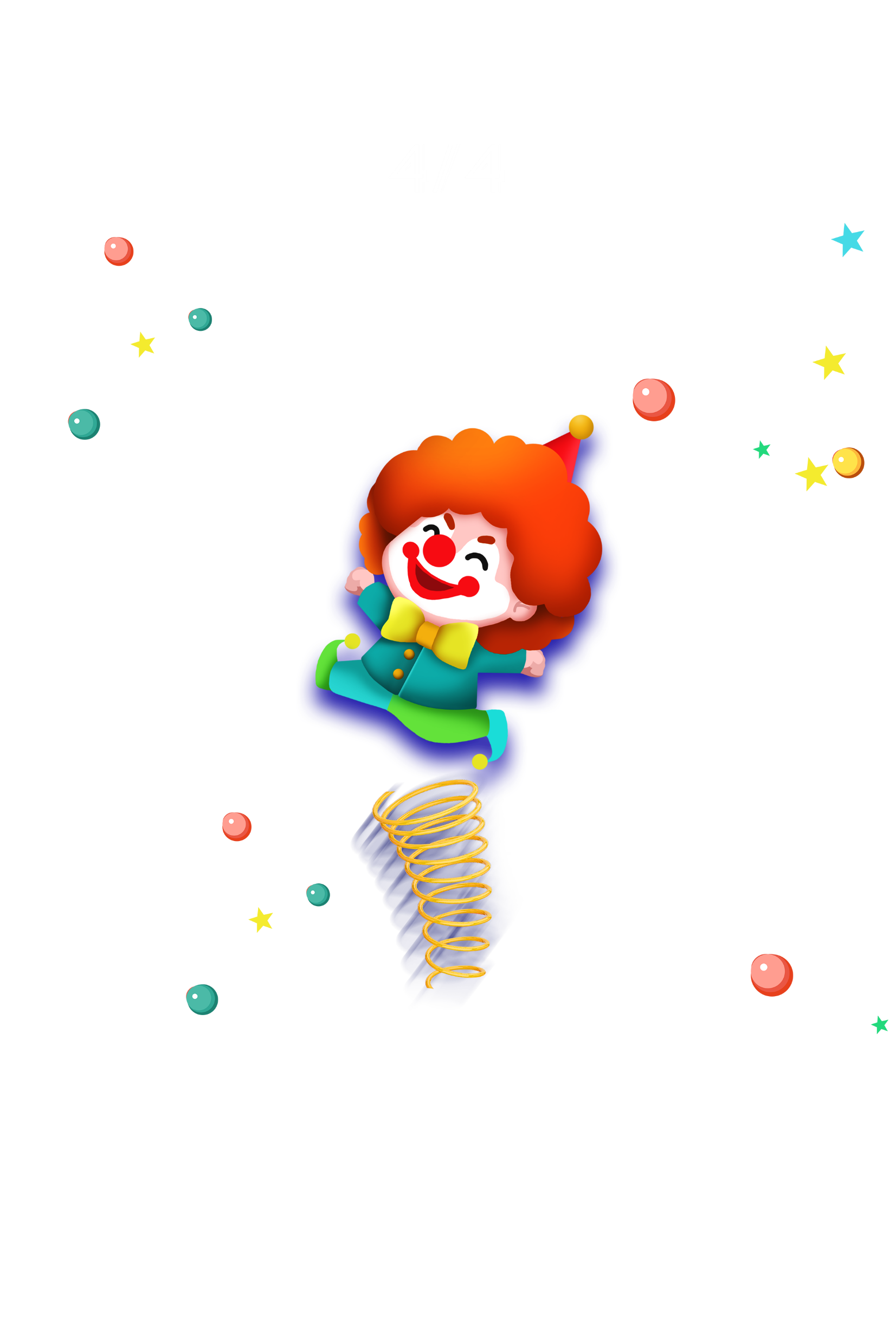 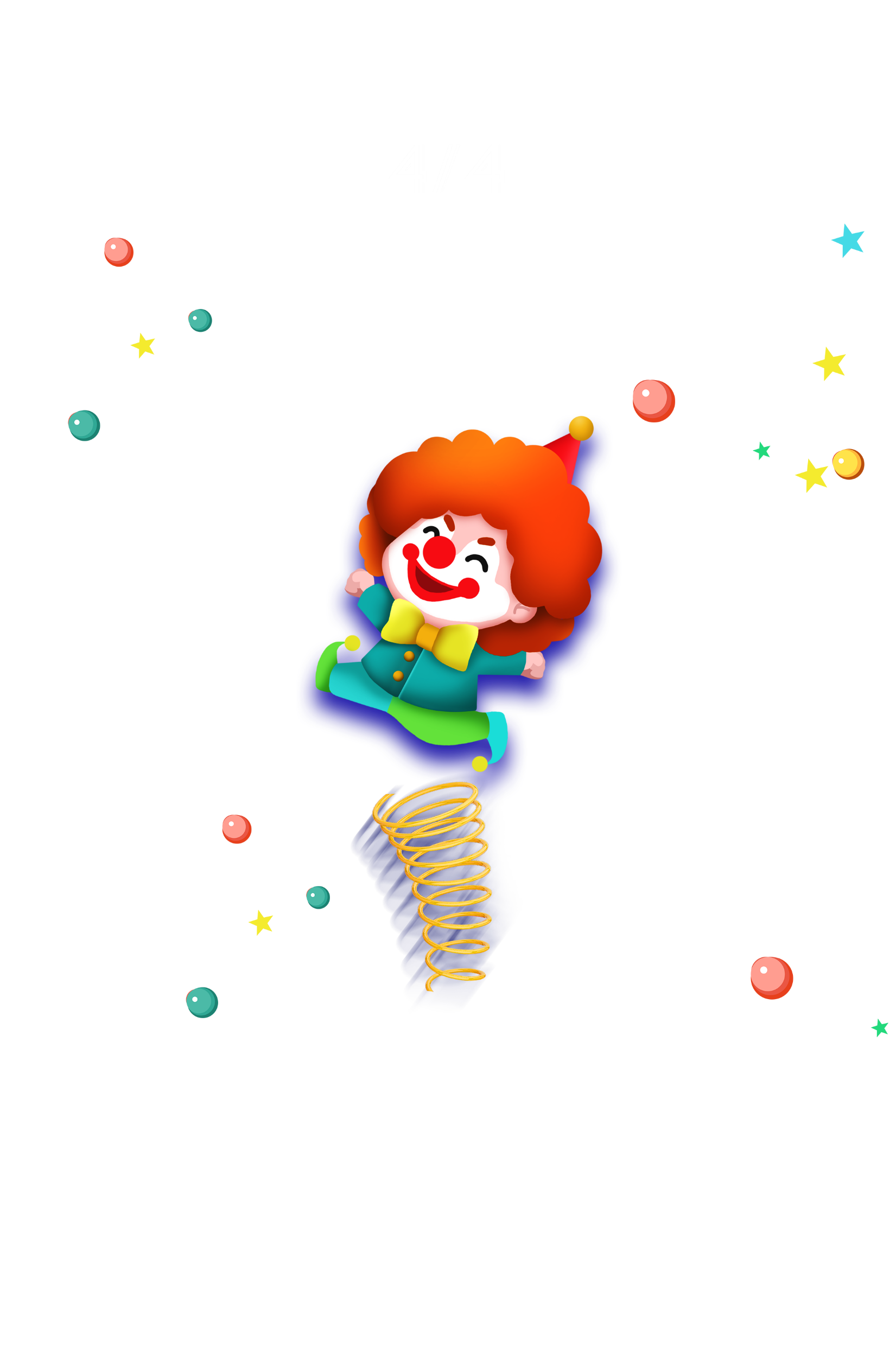 QUẢ BÓNG DIỆU KÌ
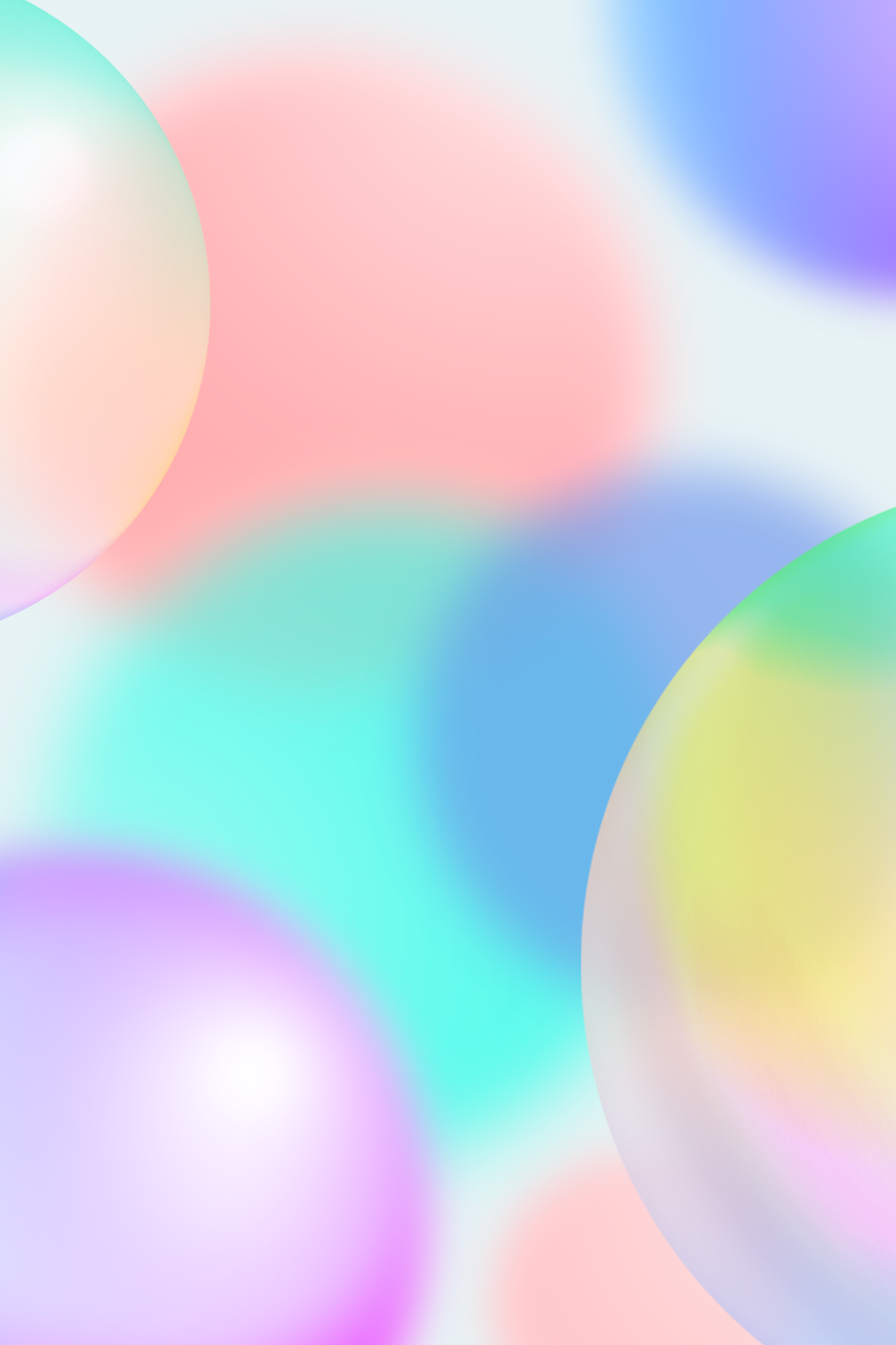 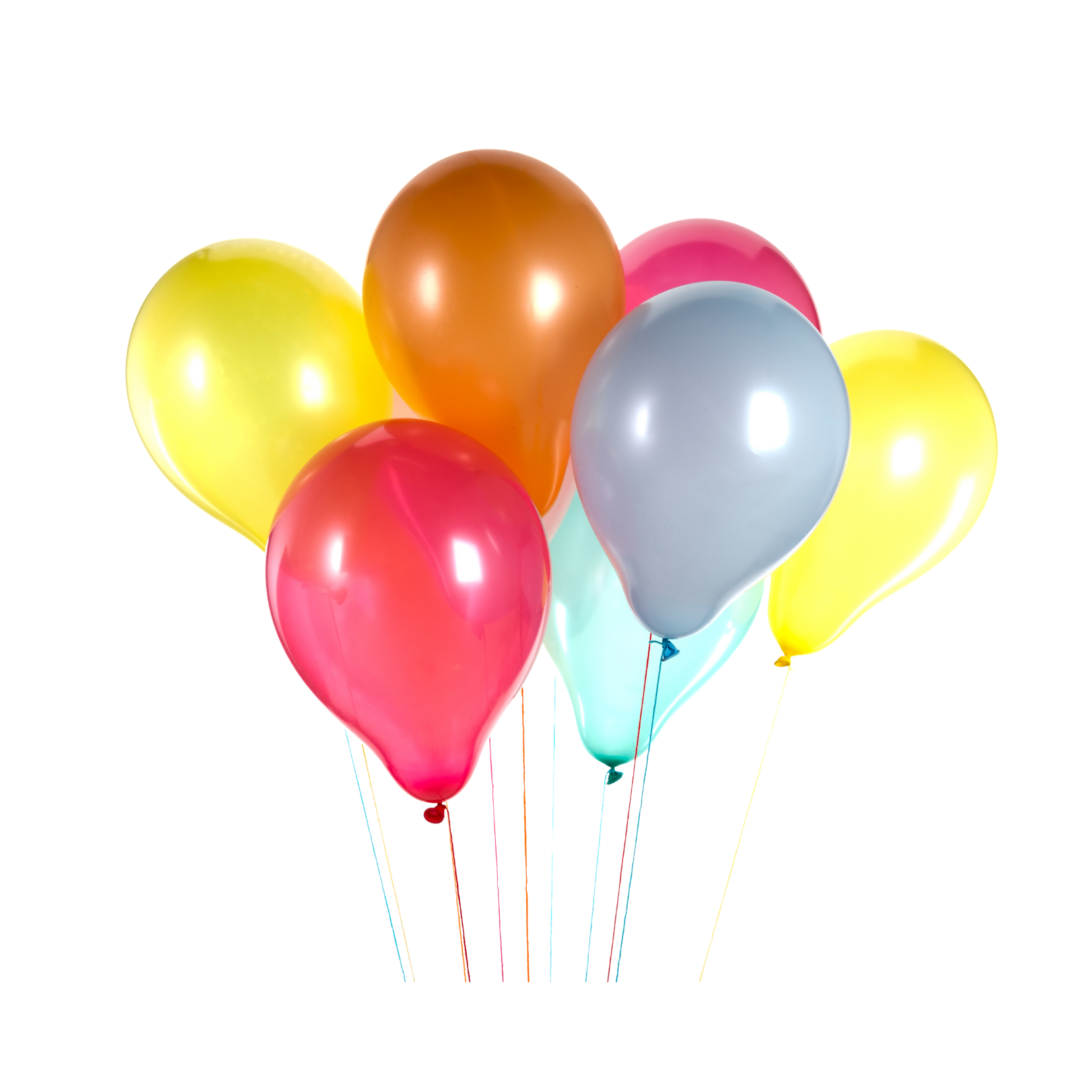 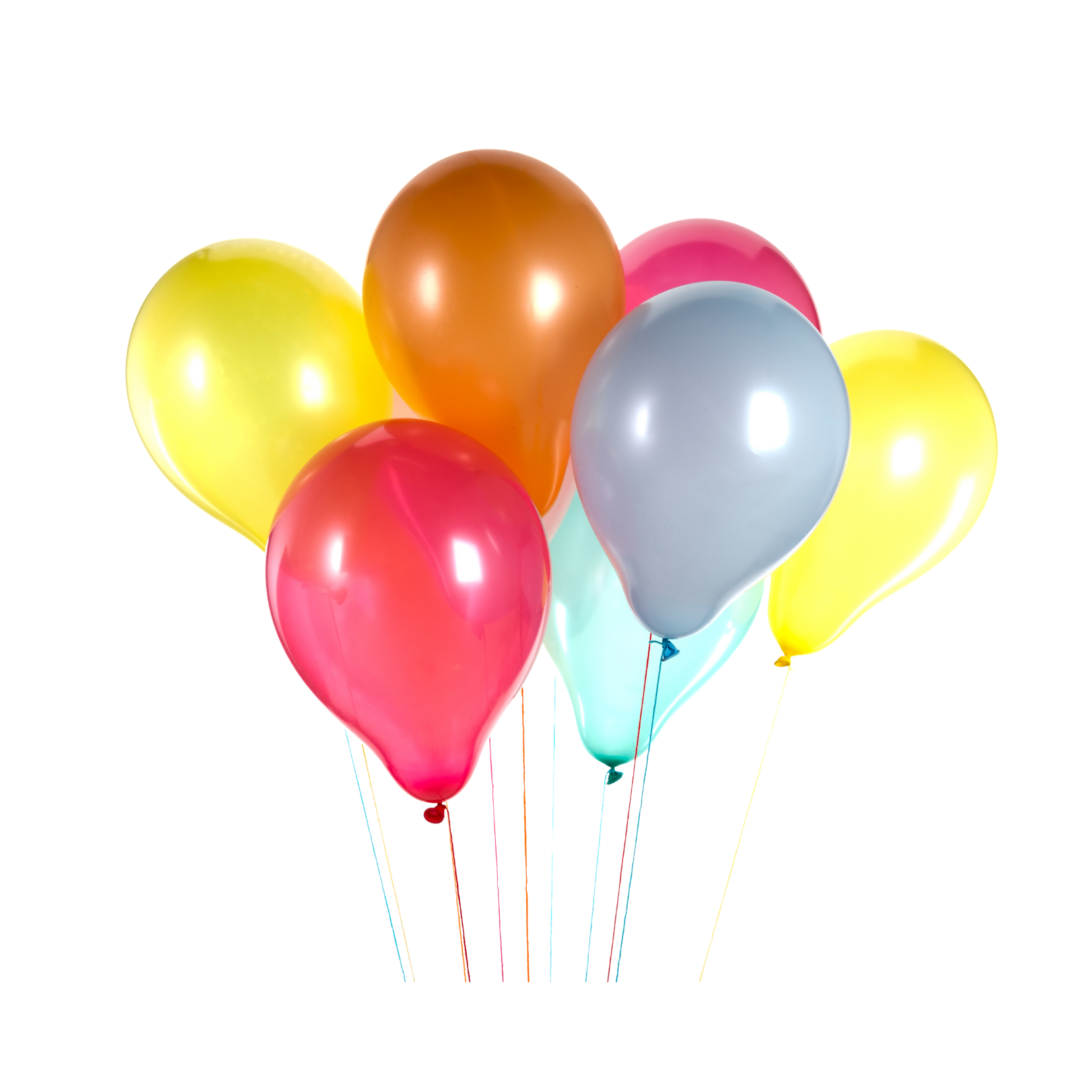 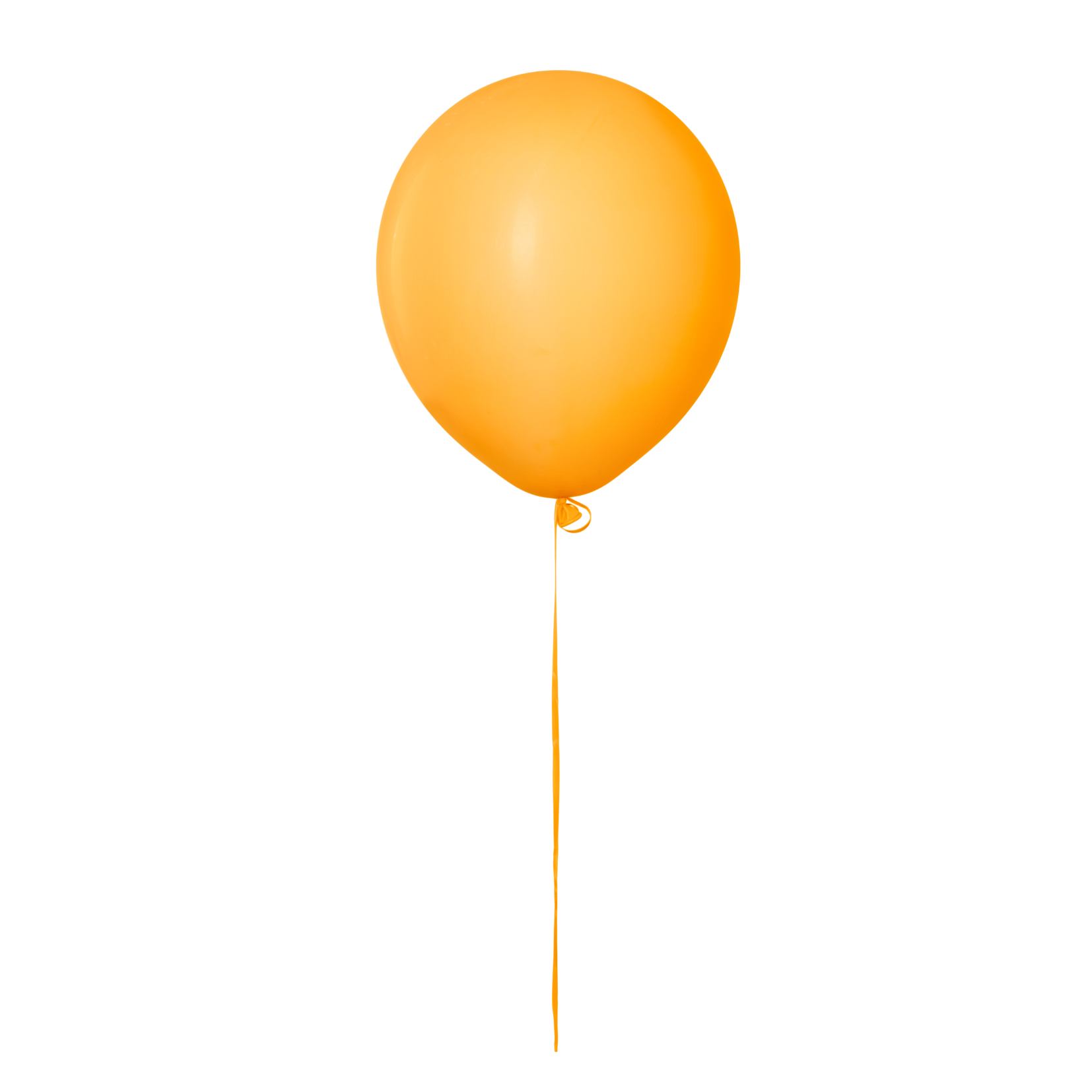 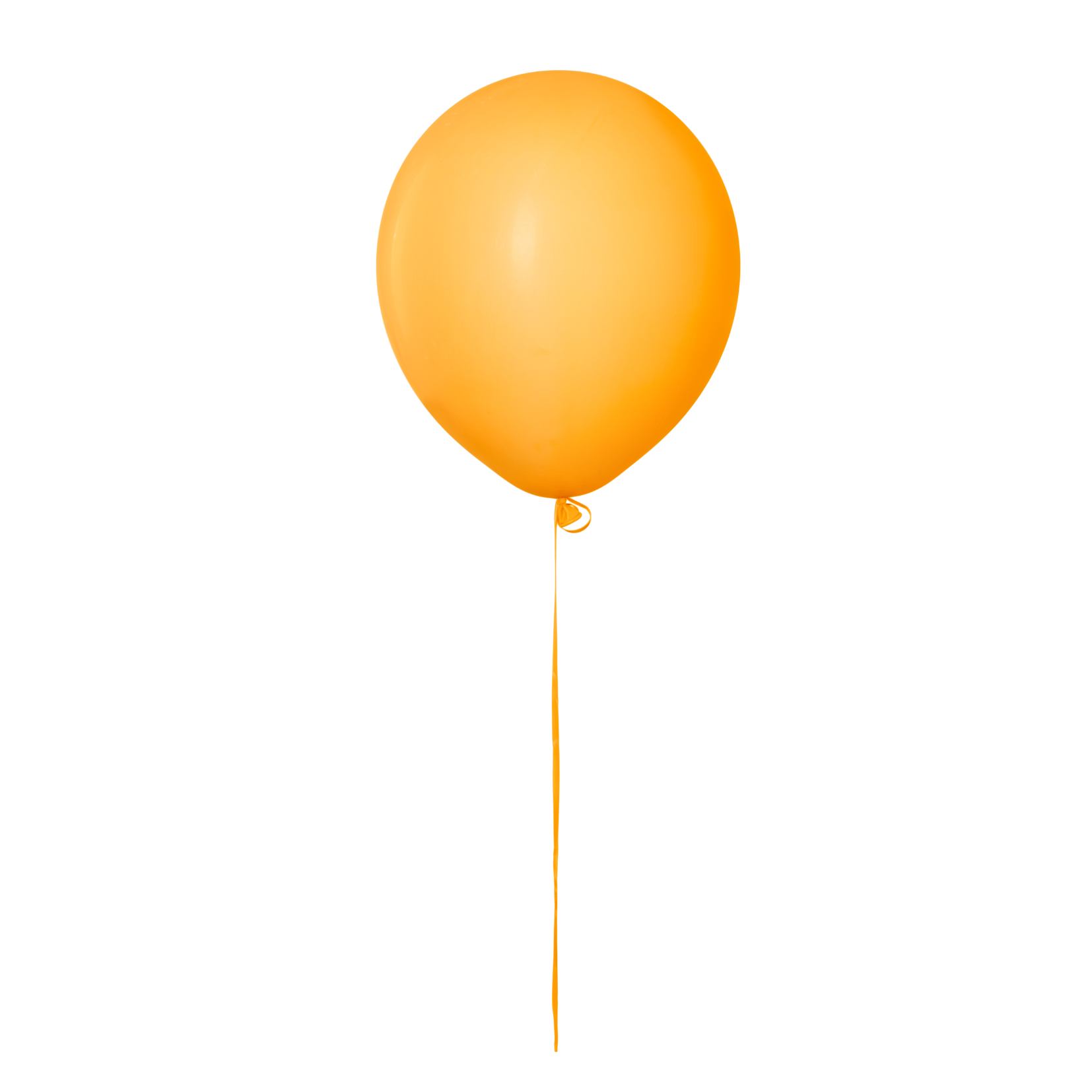 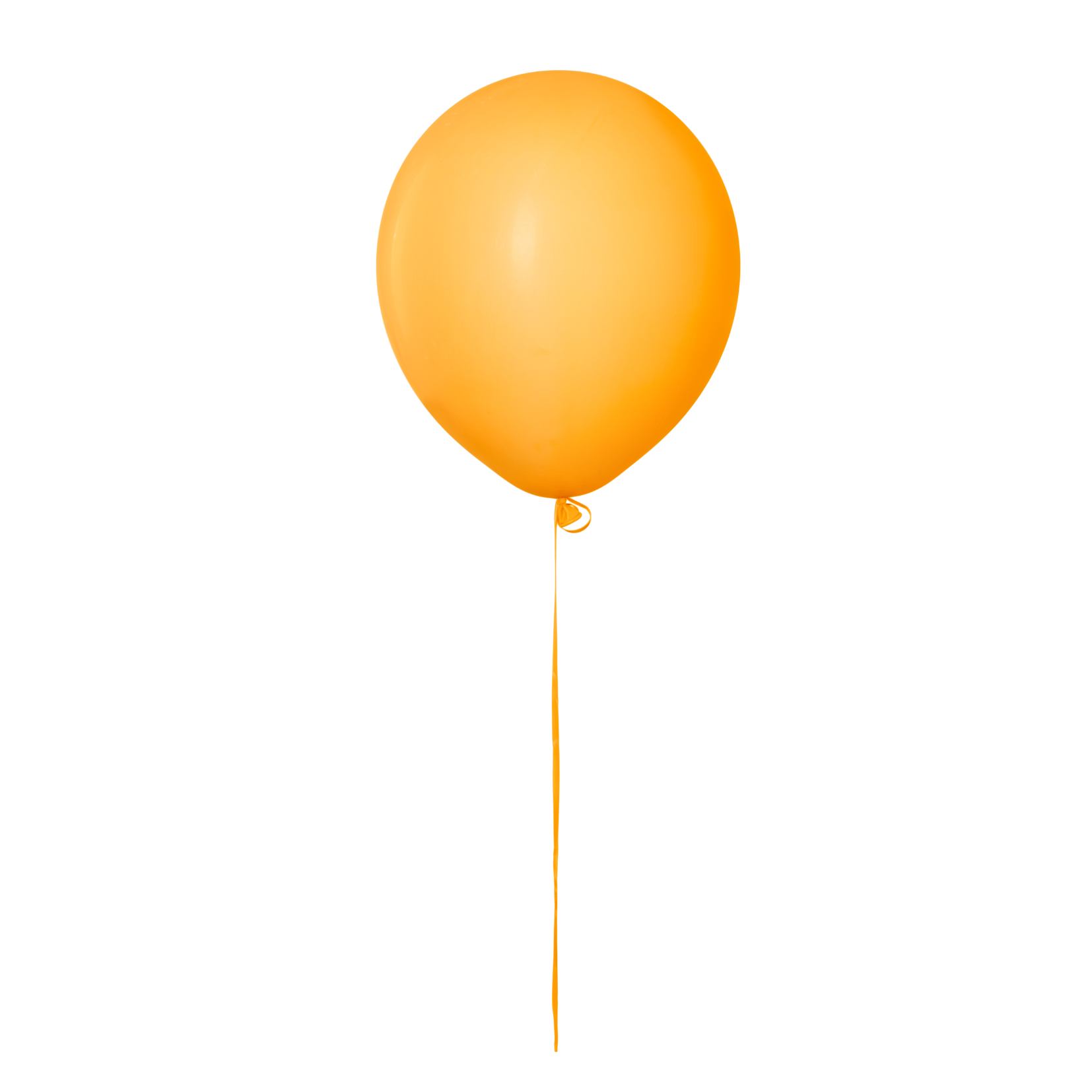 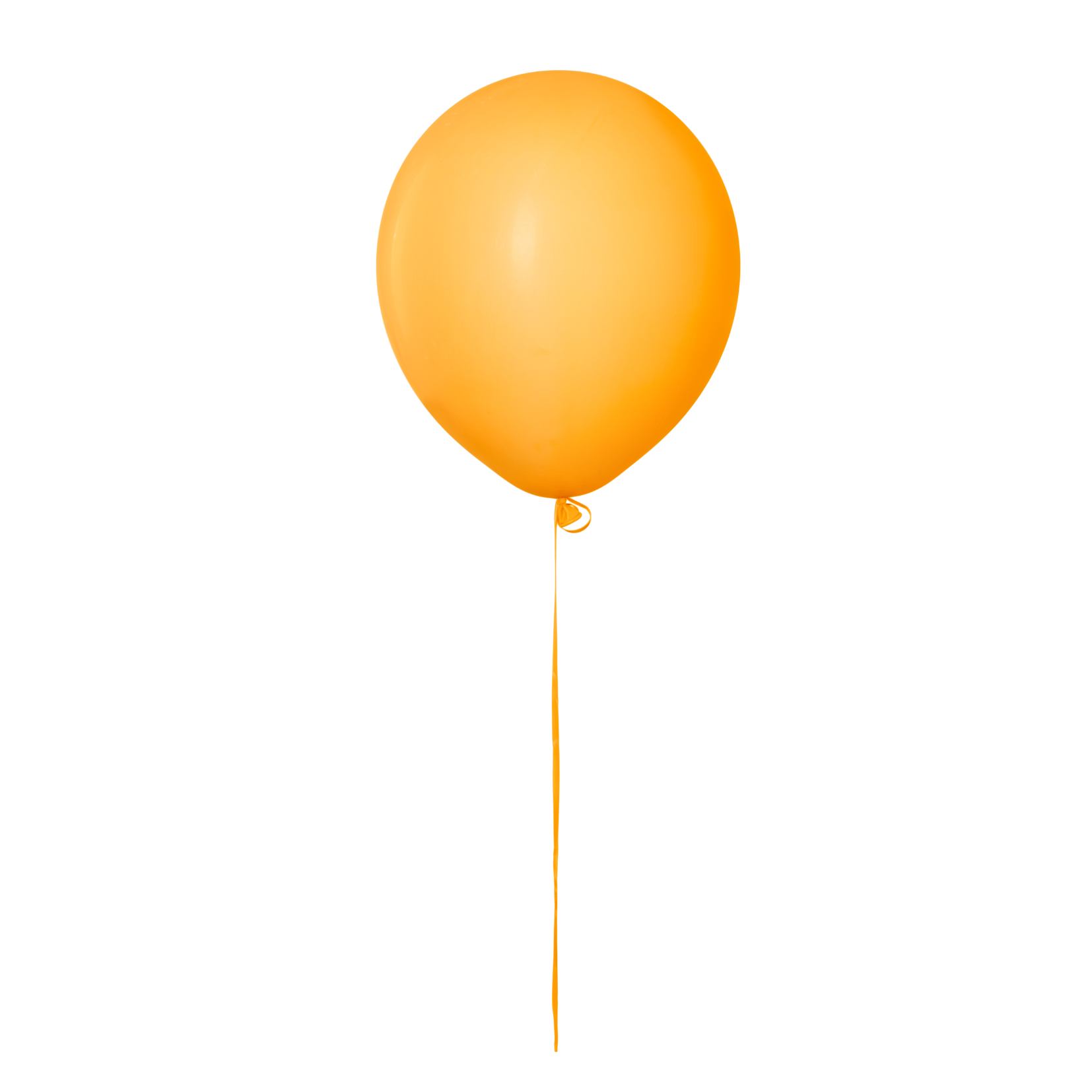 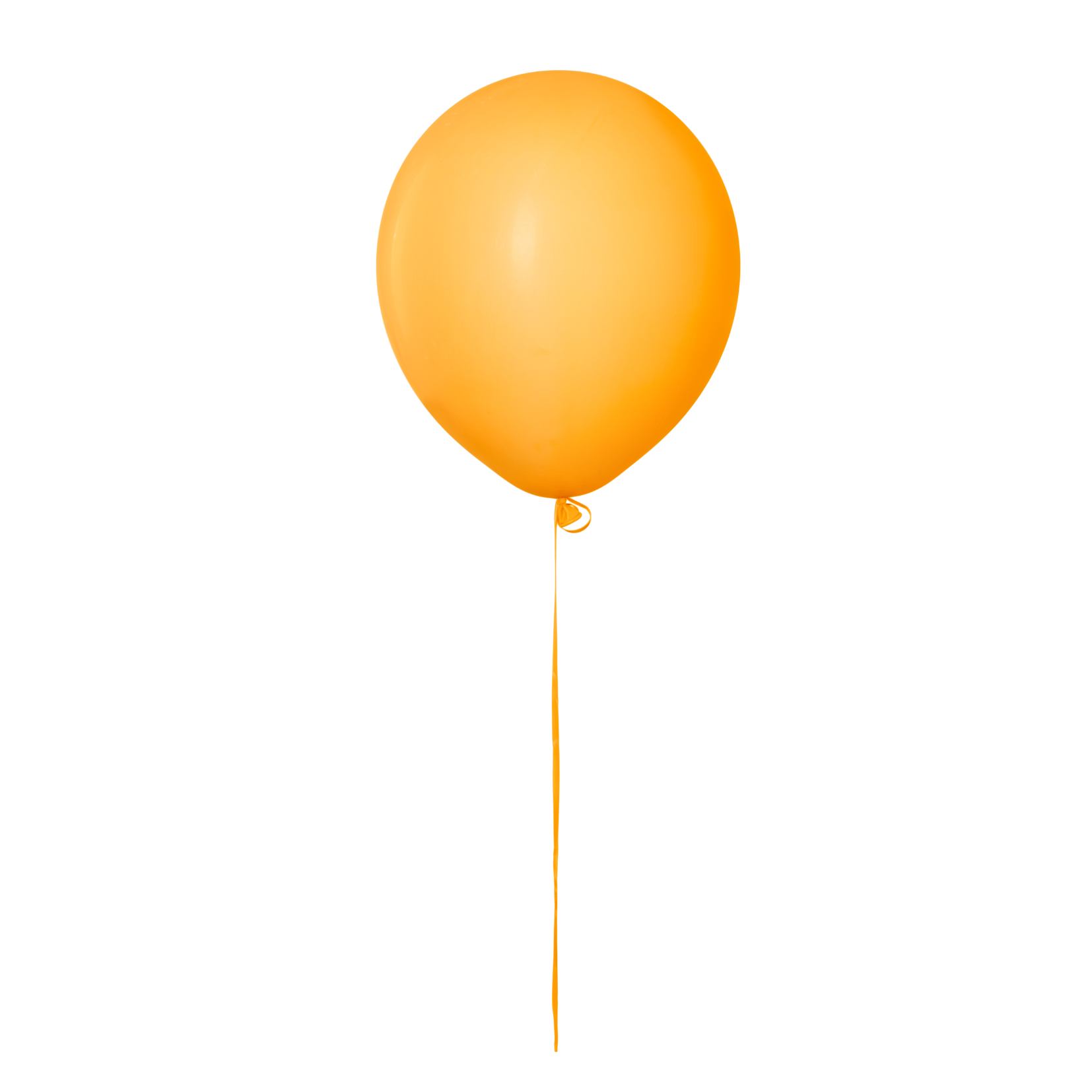 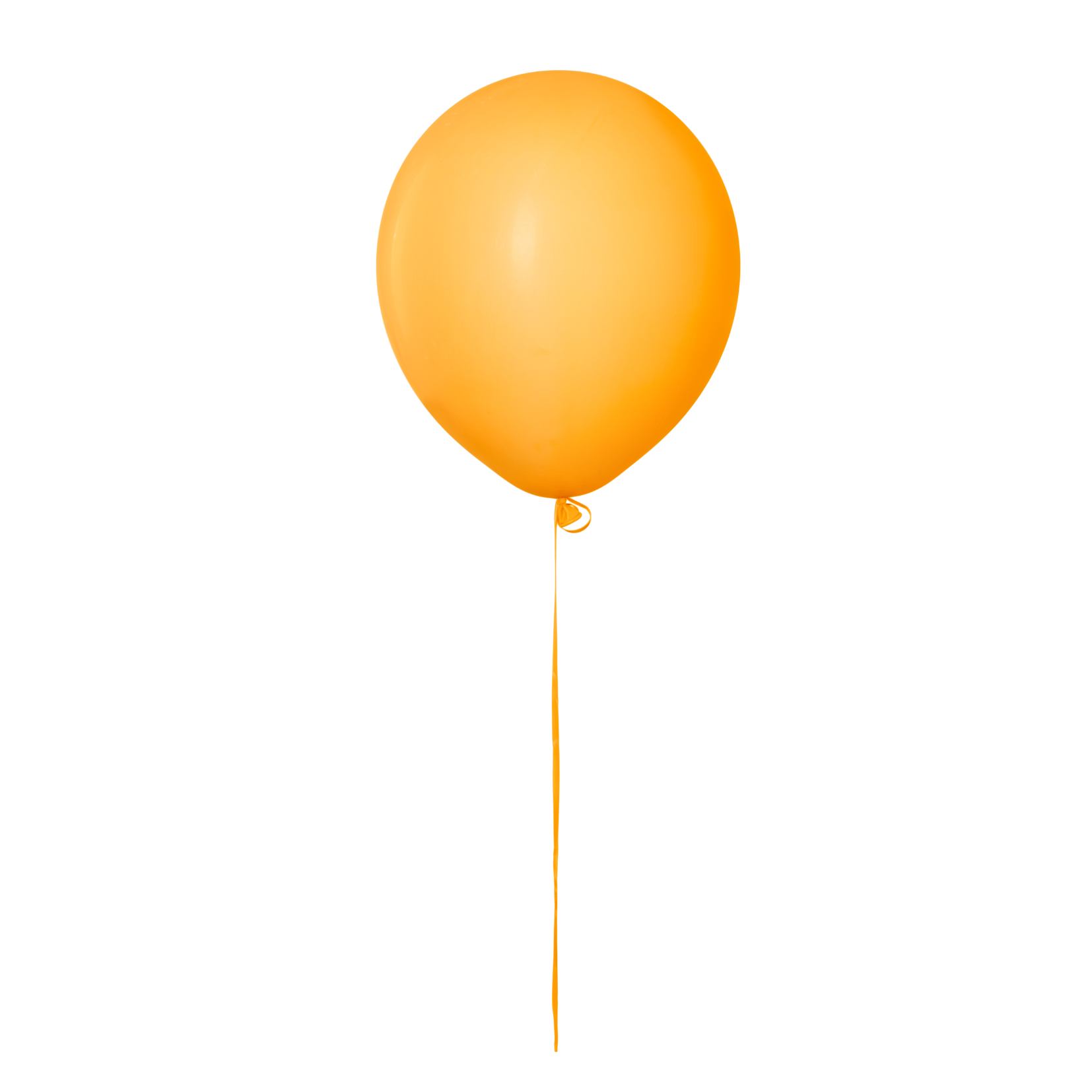 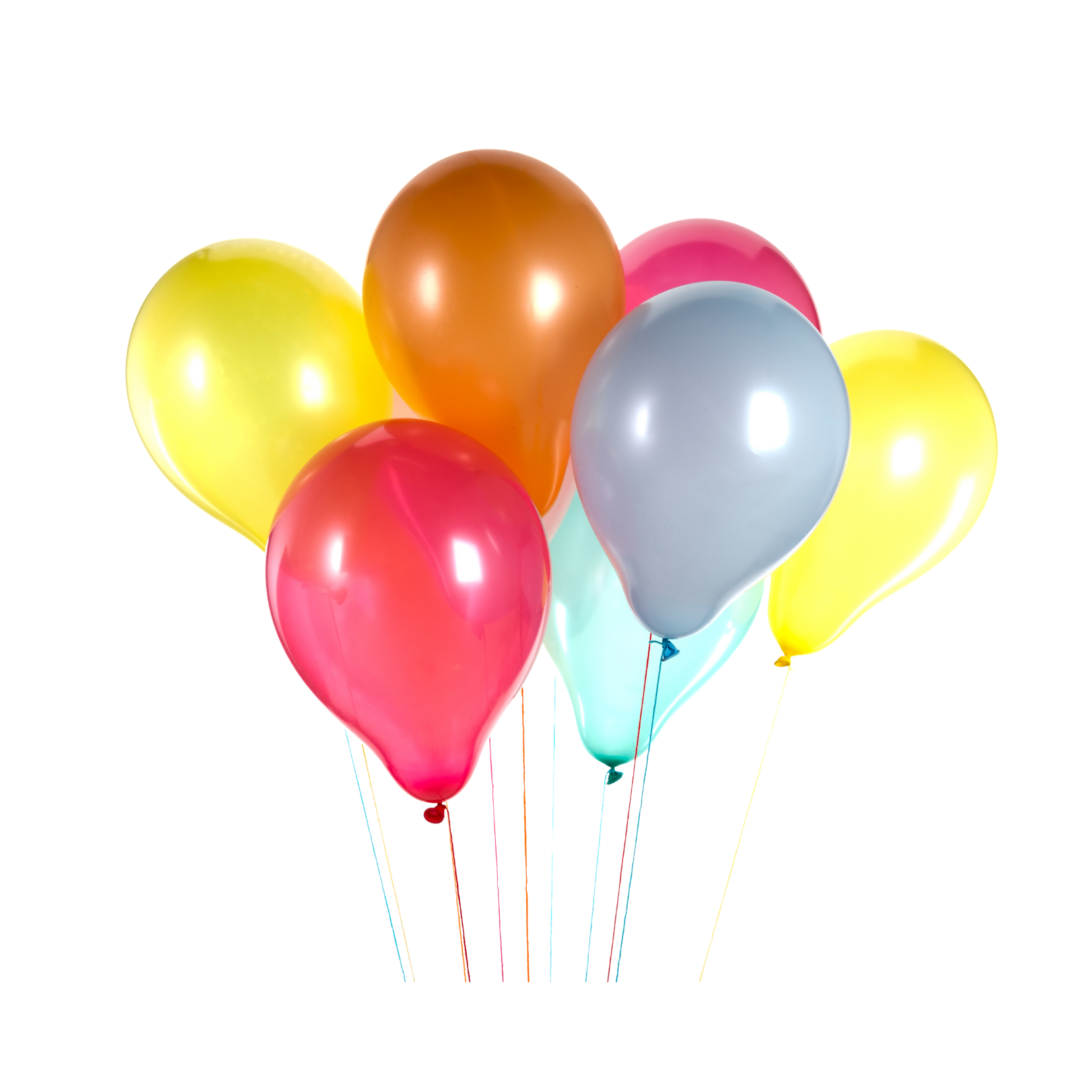 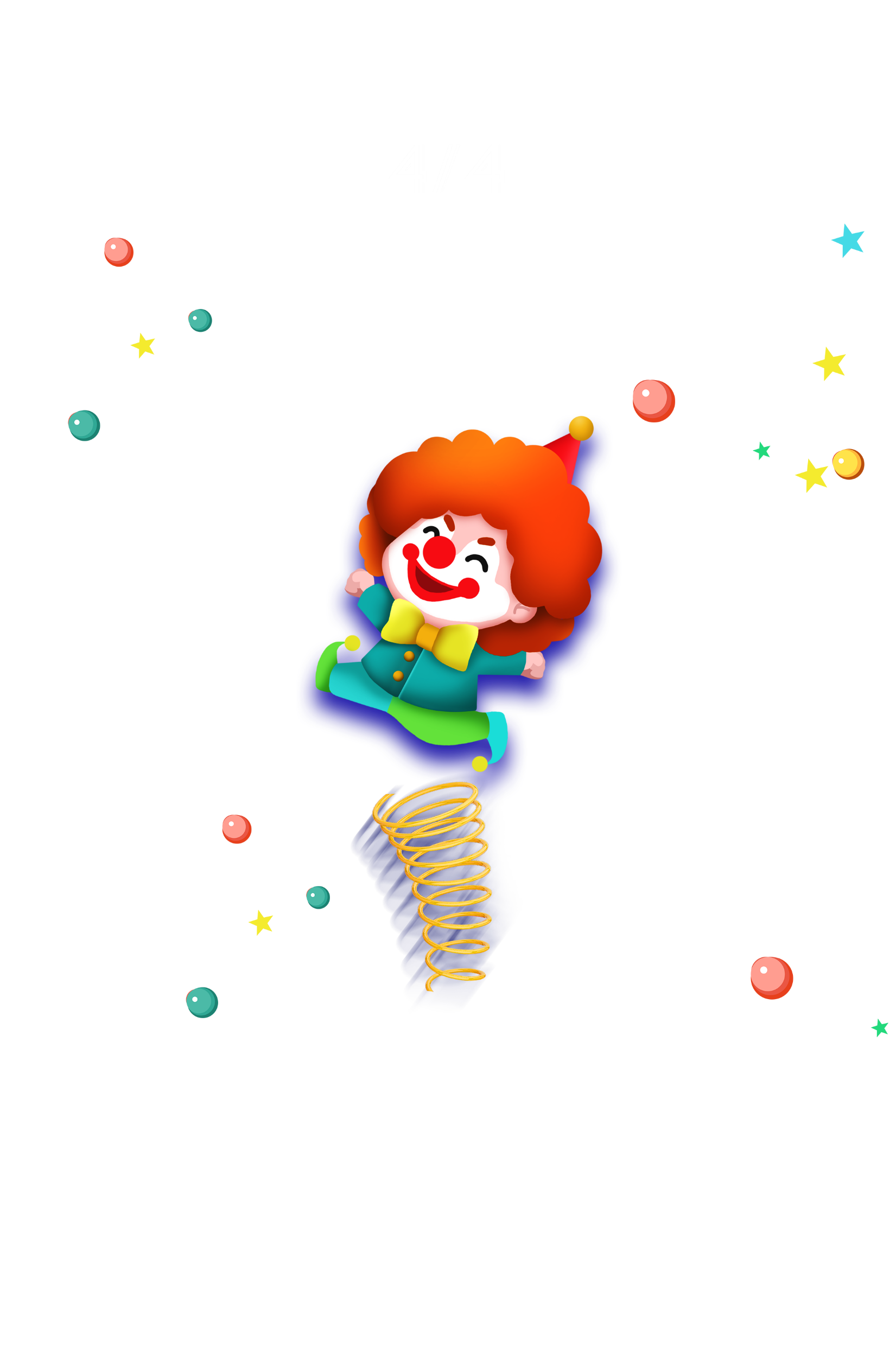 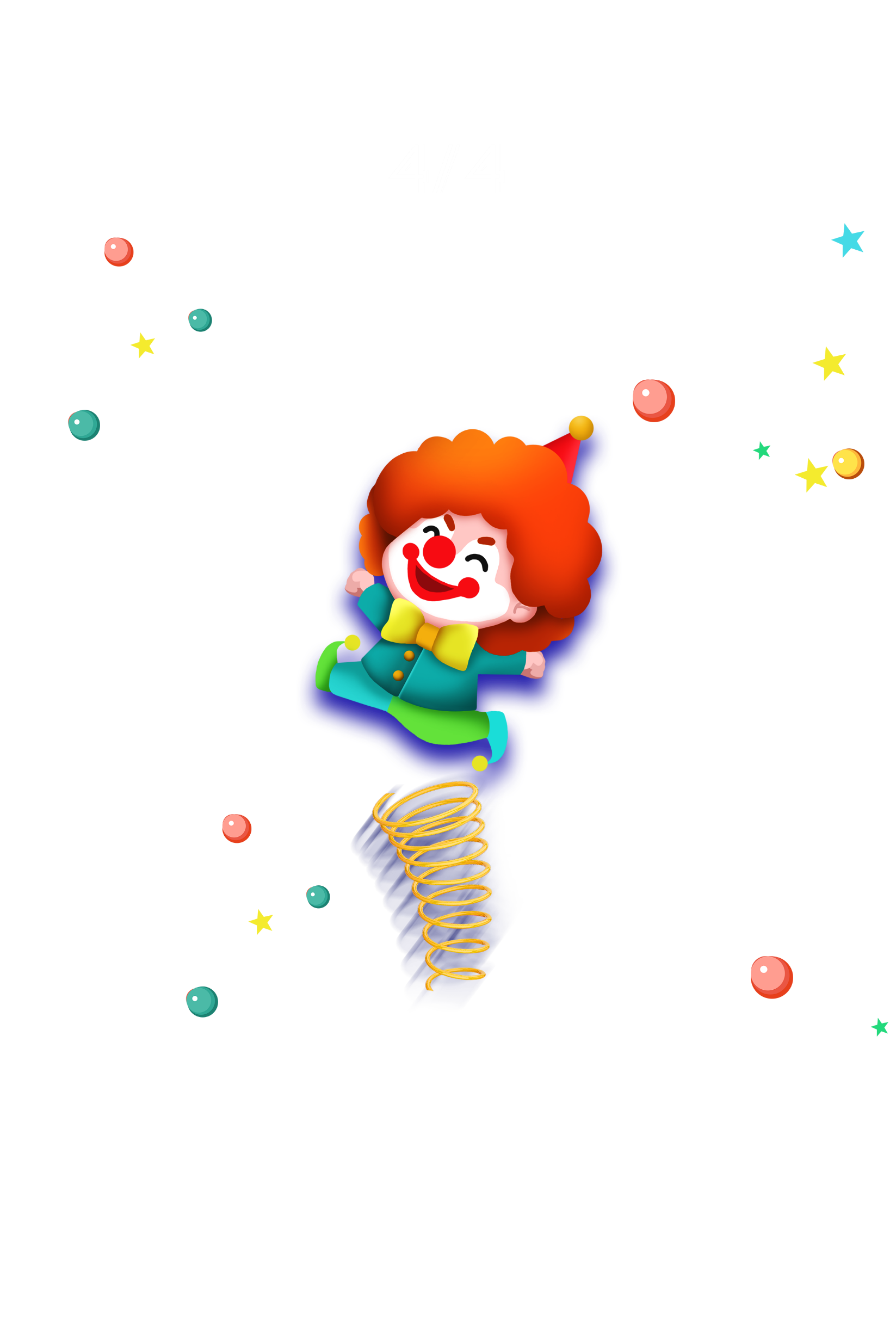 1
2
3
4
5
6
1
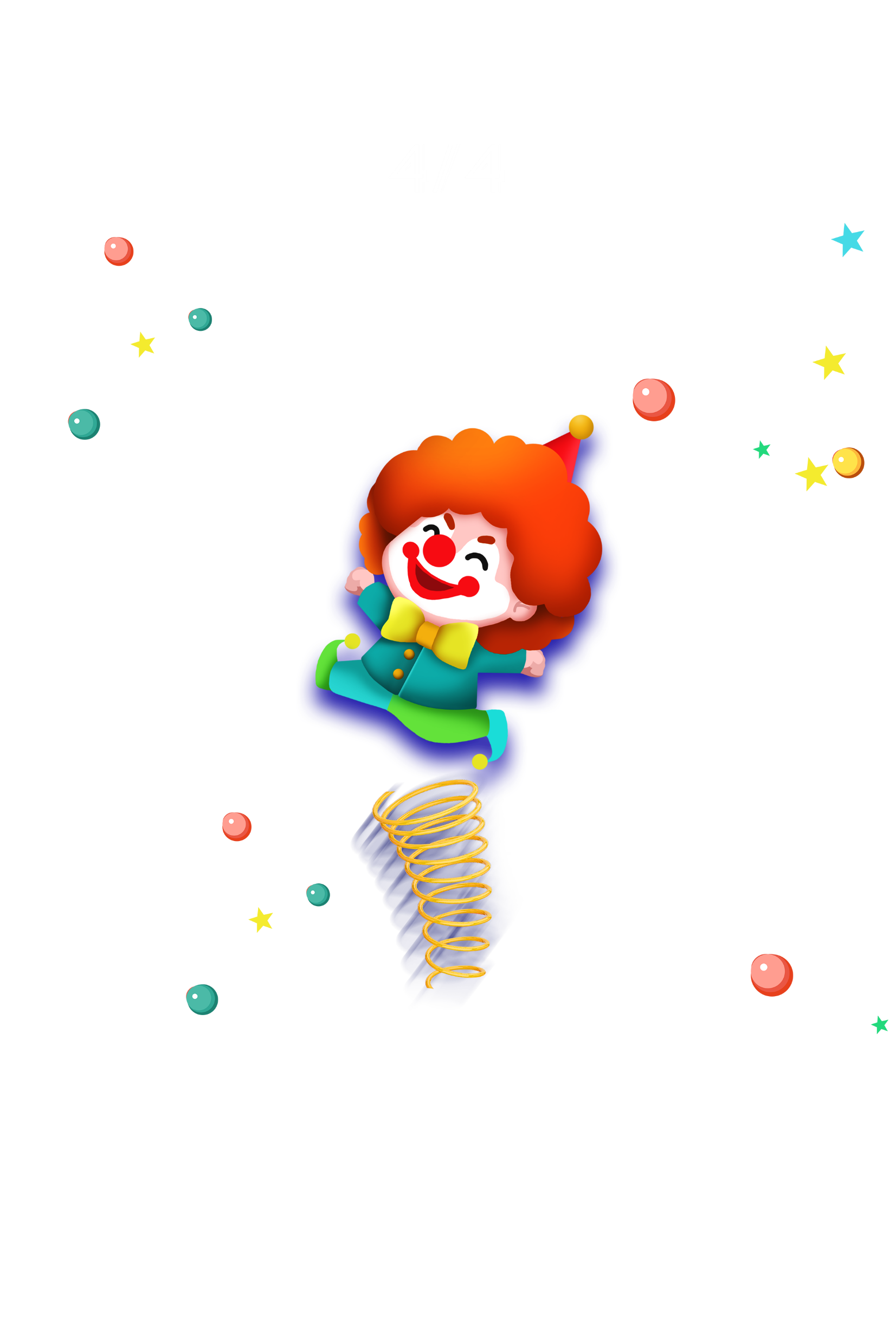 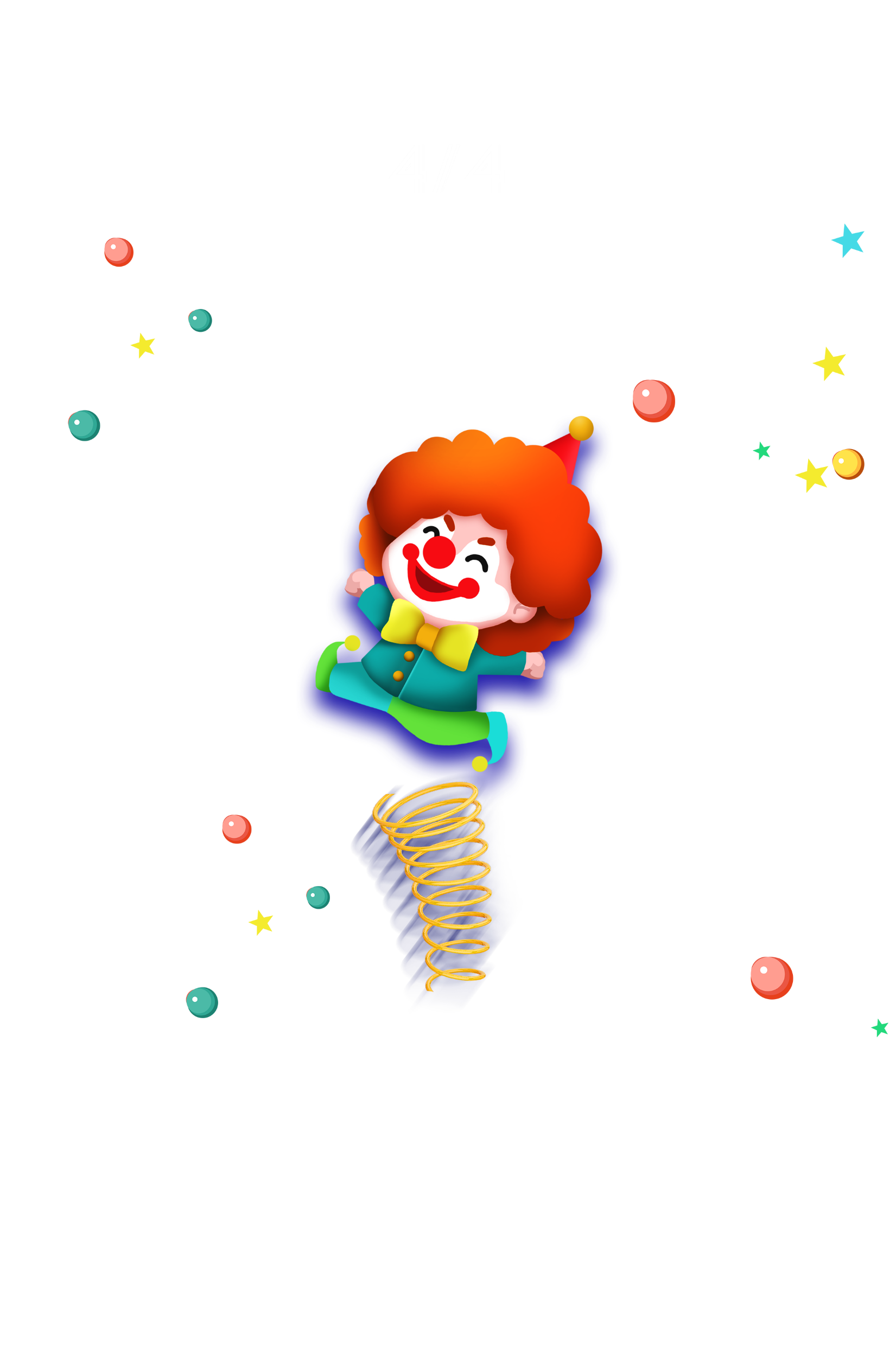 Bài 2
[Speaker Notes: Bấm vào quả bóng để dẫn đến câu hỏi tương ứng
Bấm vào mũi tên để sang bài tập 2]
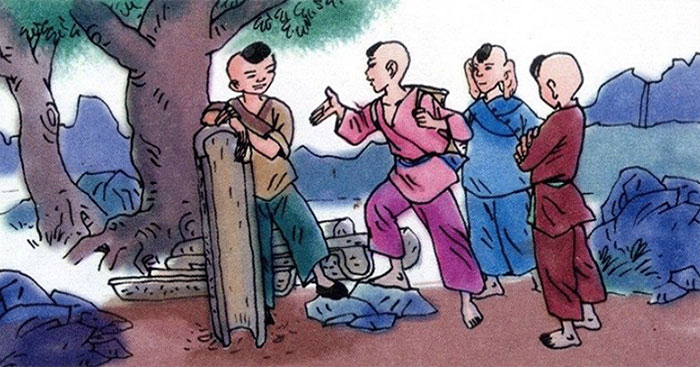 1
Tranh vẽ bên minh họa bài Tập đọc nào?
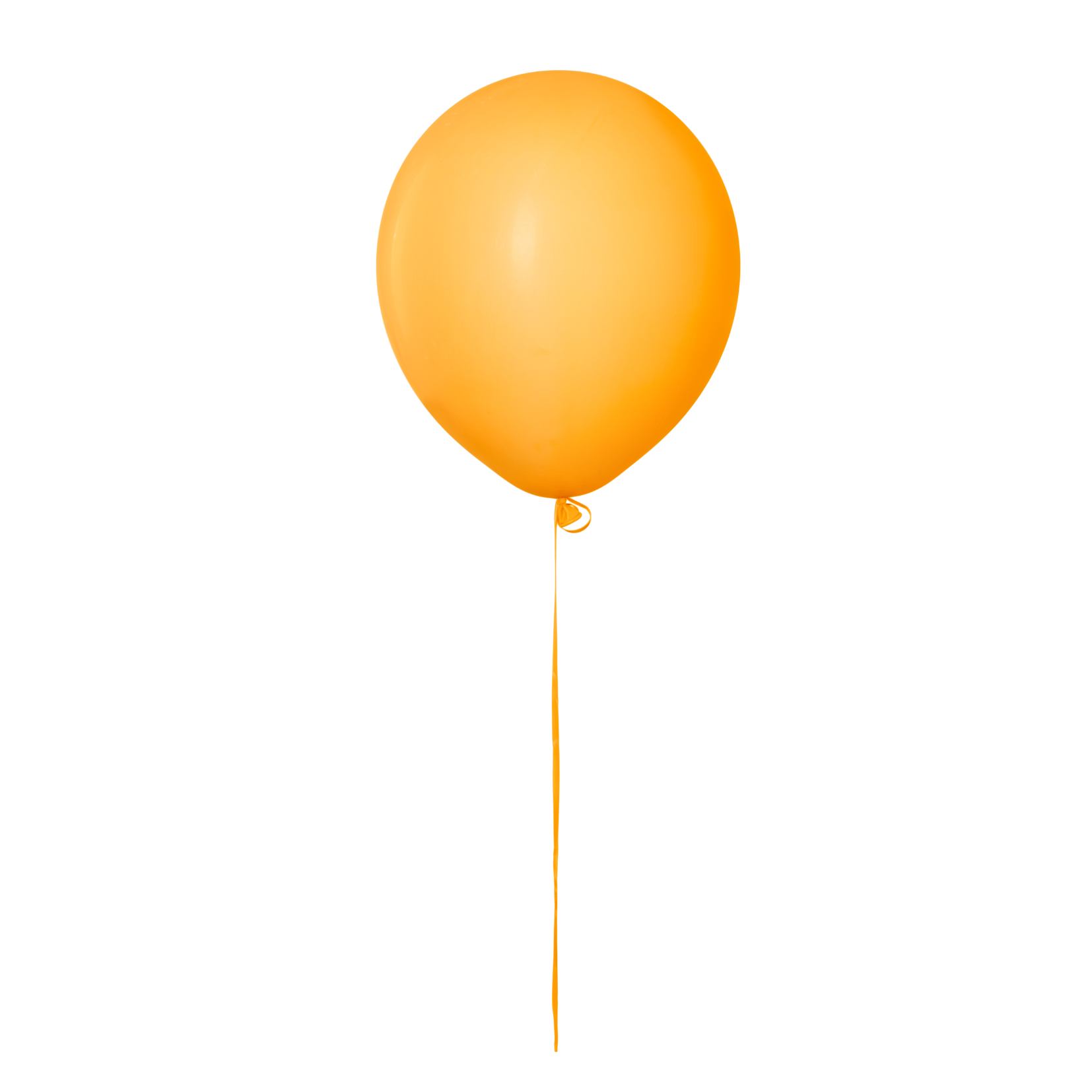 Hãy đọc đoạn 1 bài Bốn anh tài 
và trả lời câu hỏi theo yêu cầu của giáo viên.
[Speaker Notes: Bấm vào số để quay về chọn bóng khác]
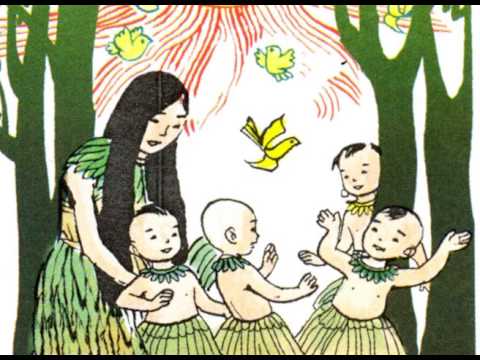 4
Tranh vẽ bên minh họa bài Tập đọc nào?
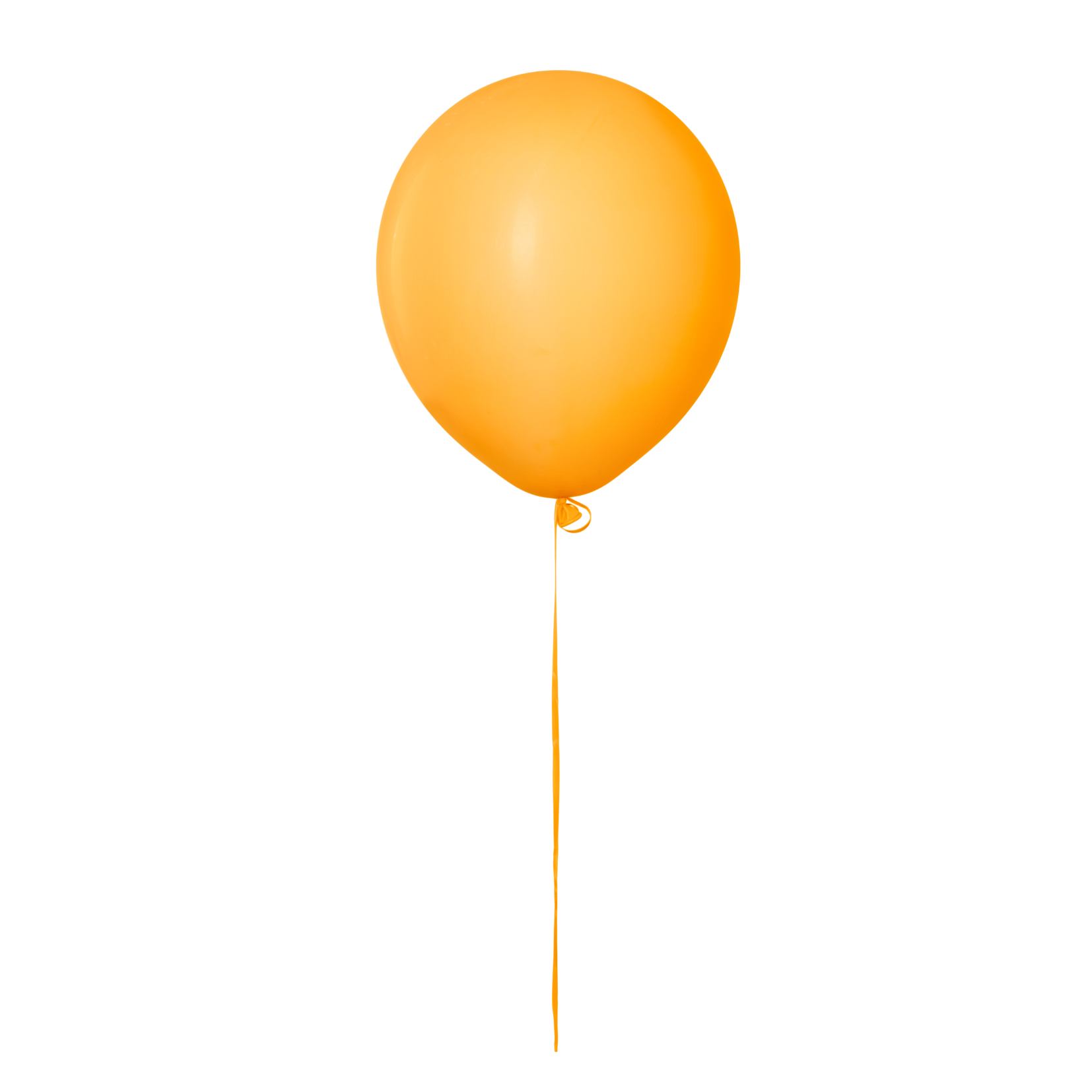 Hãy đọc bài Chuyện cổ tích về loài người
và trả lời câu hỏi theo yêu cầu của giáo viên.
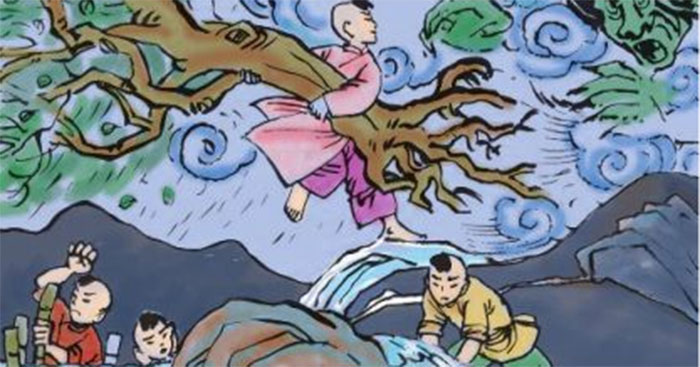 3
Tranh vẽ bên minh họa bài Tập đọc nào?
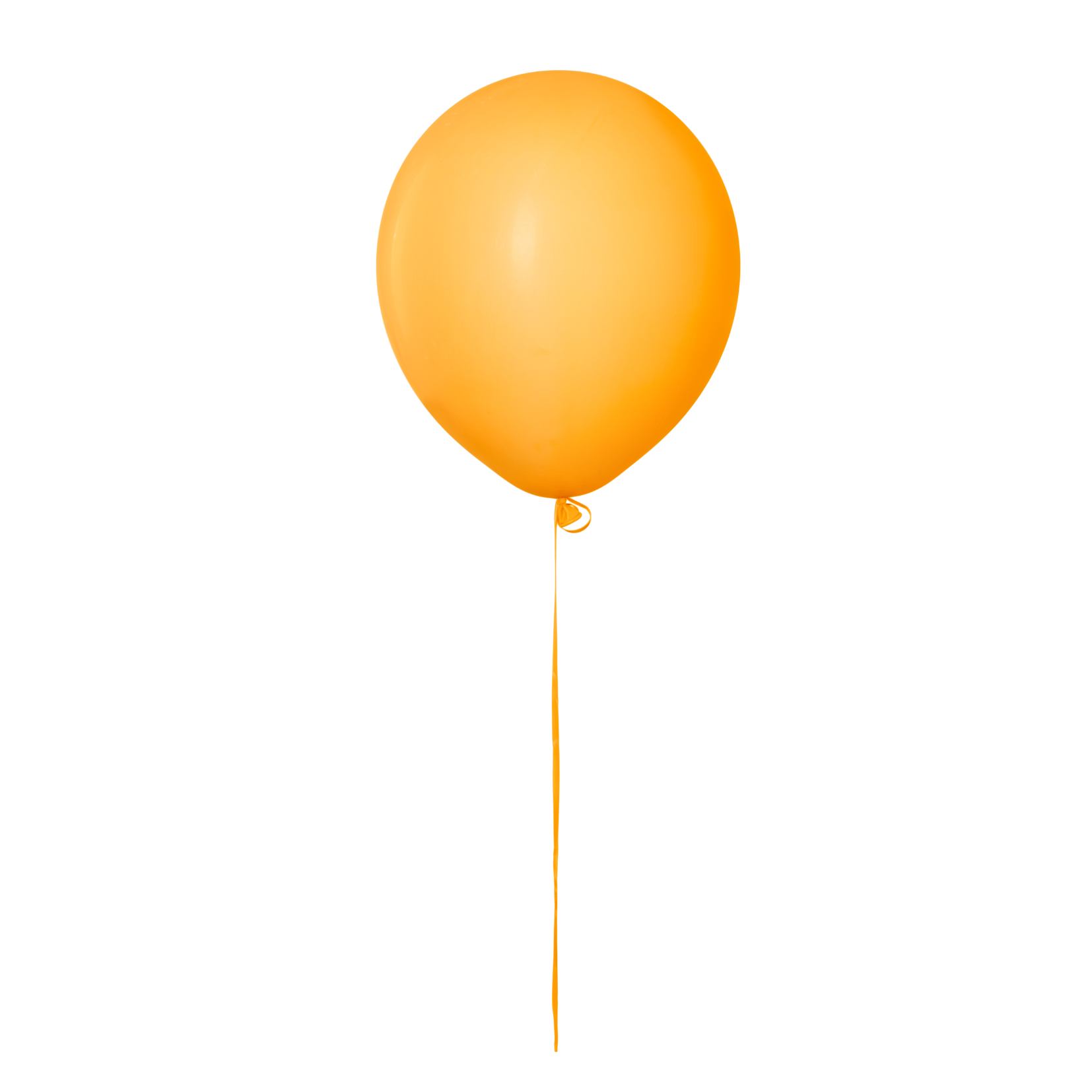 Hãy đọc đoạn 1 bài Bốn anh tài (tt)
và trả lời câu hỏi theo yêu cầu của giáo viên.
6
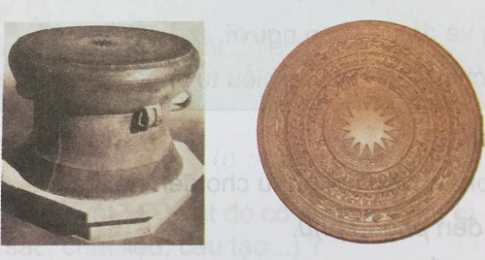 Tranh vẽ bên minh họa bài Tập đọc nào?
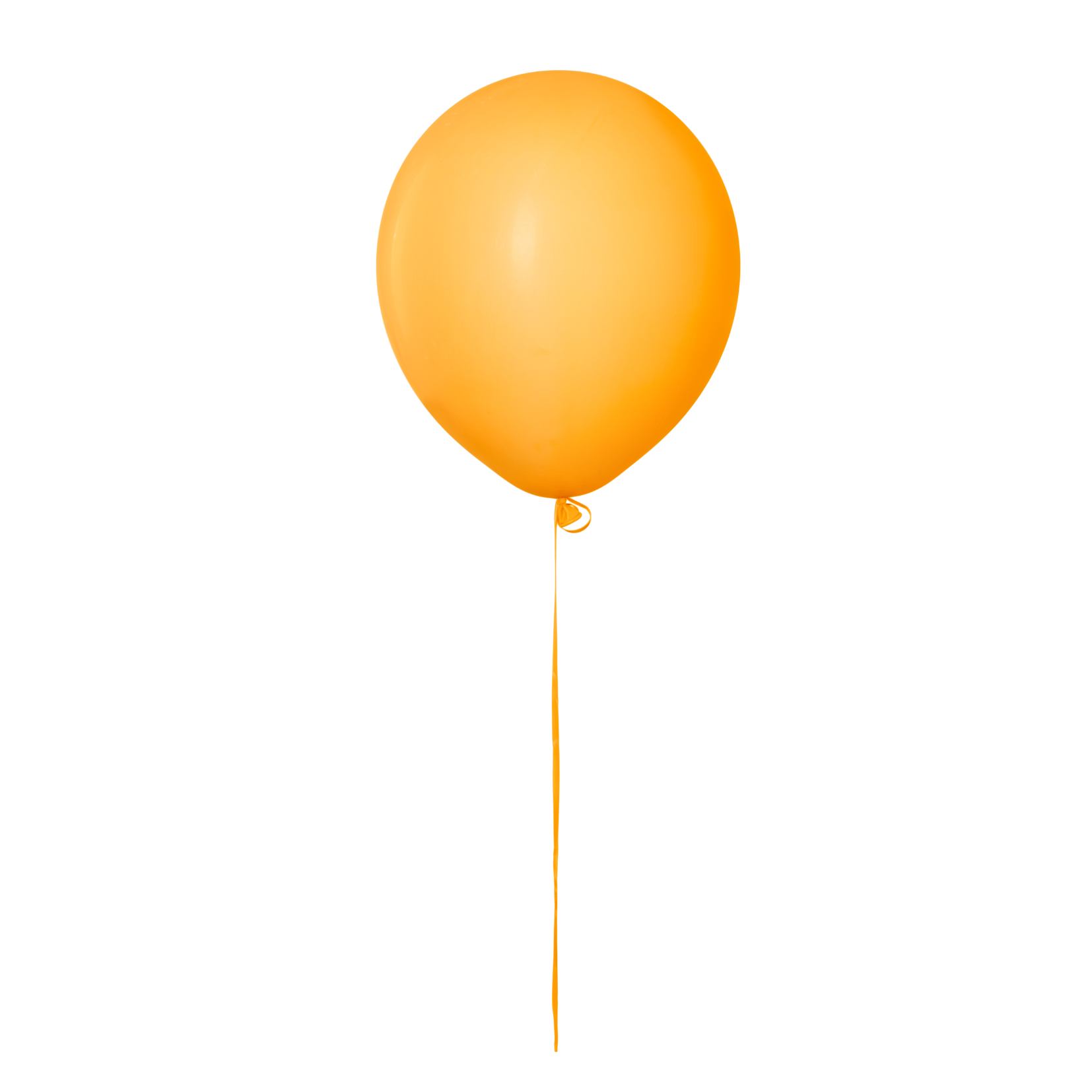 Hãy đọc đoạn 1 bài Trống đồng Đông Sơn 
và trả lời câu hỏi theo yêu cầu của giáo viên.
Ai được chụp ảnh cùng Bác Hồ trong bức ảnh bên?
2
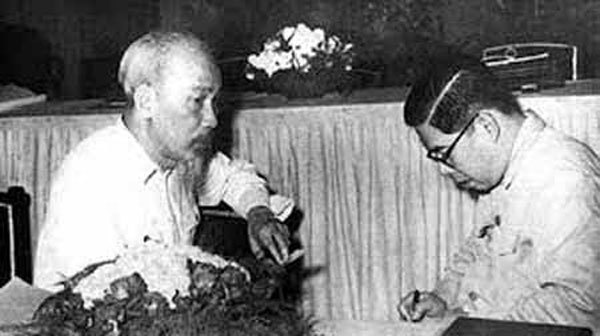 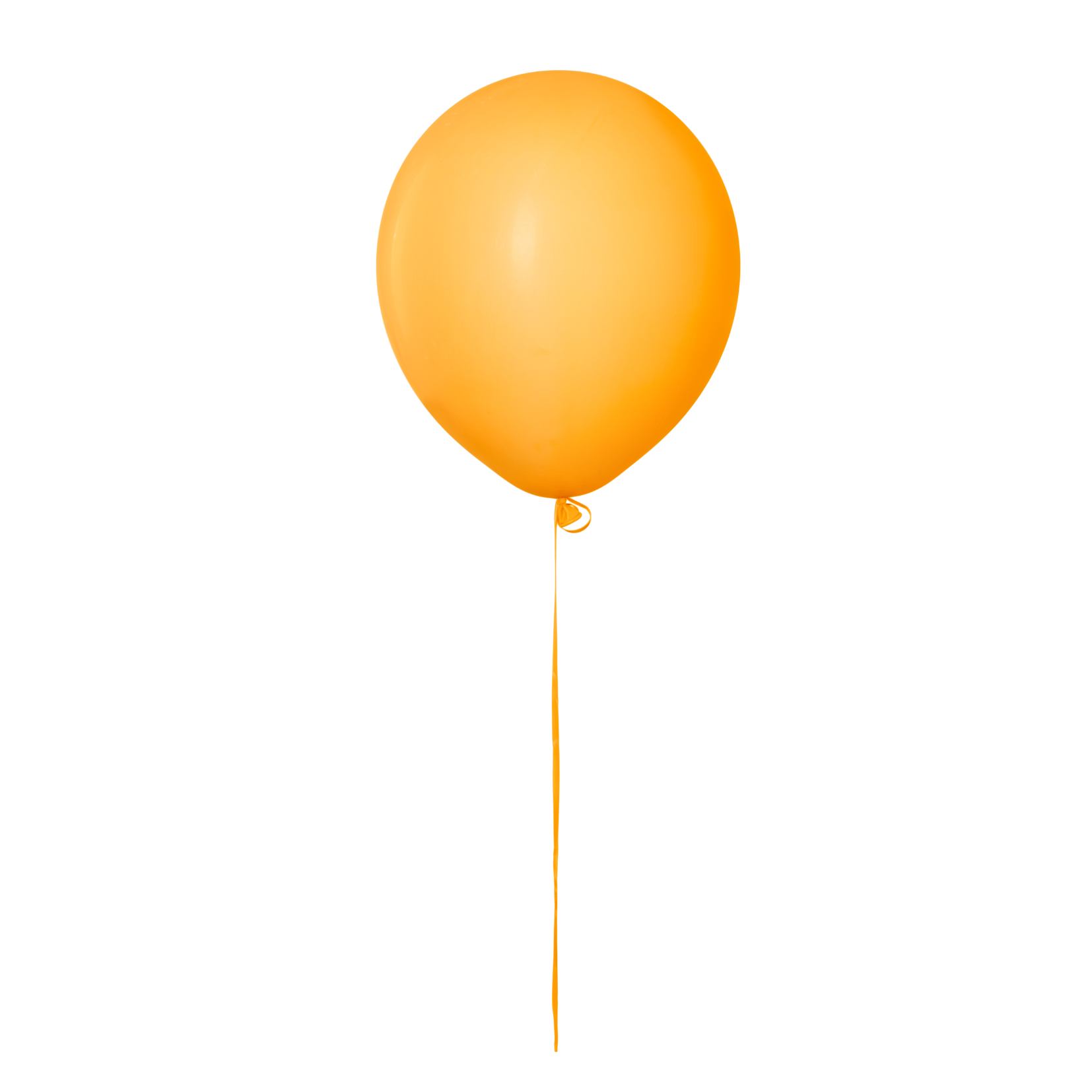 Hãy đọc đoạn 1 bài Anh hùng lao động Trần Đại Nghĩa và trả lời câu hỏi theo yêu cầu của giáo viên.
5
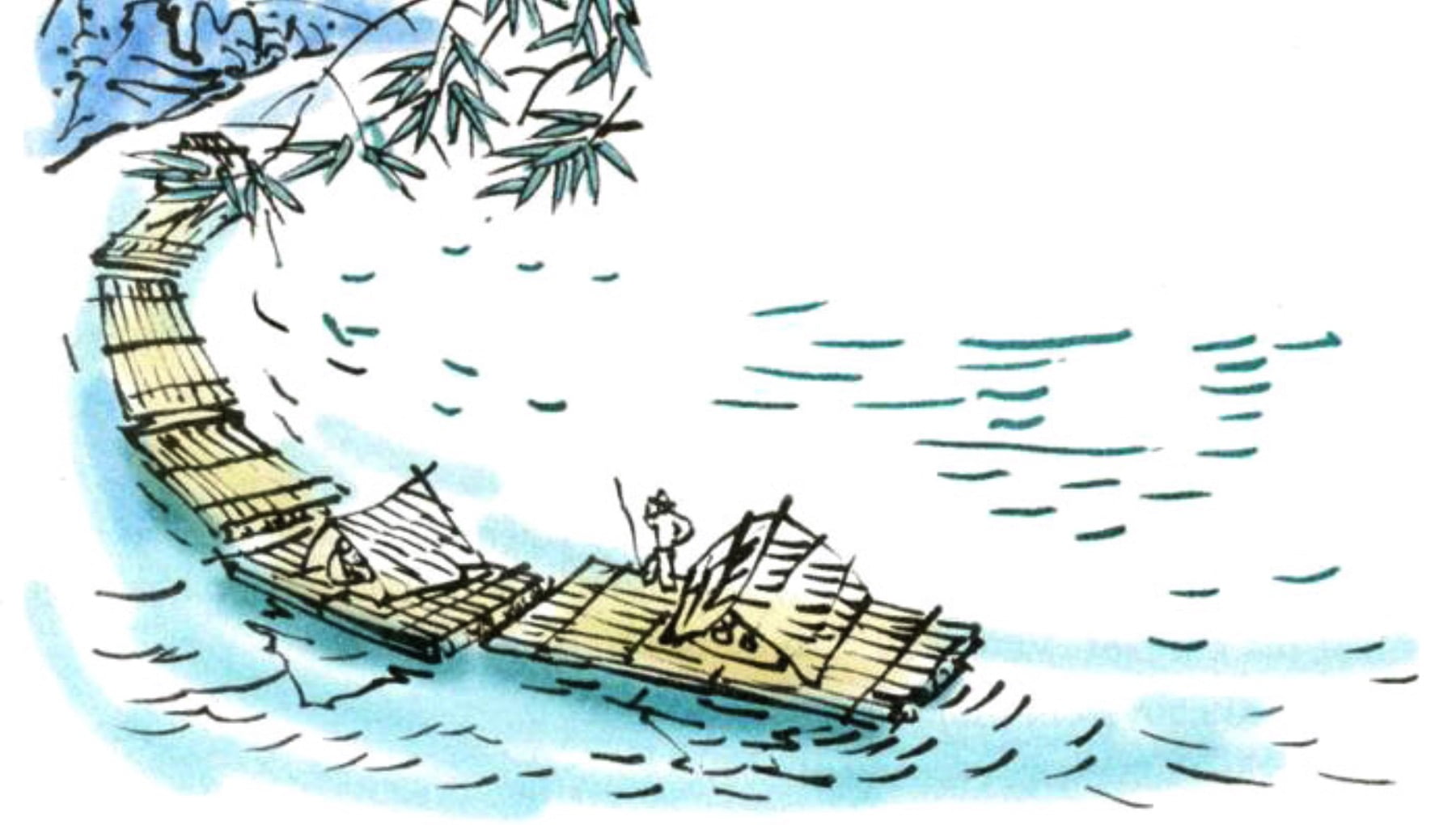 Tranh vẽ bên minh họa bài Tập đọc nào?
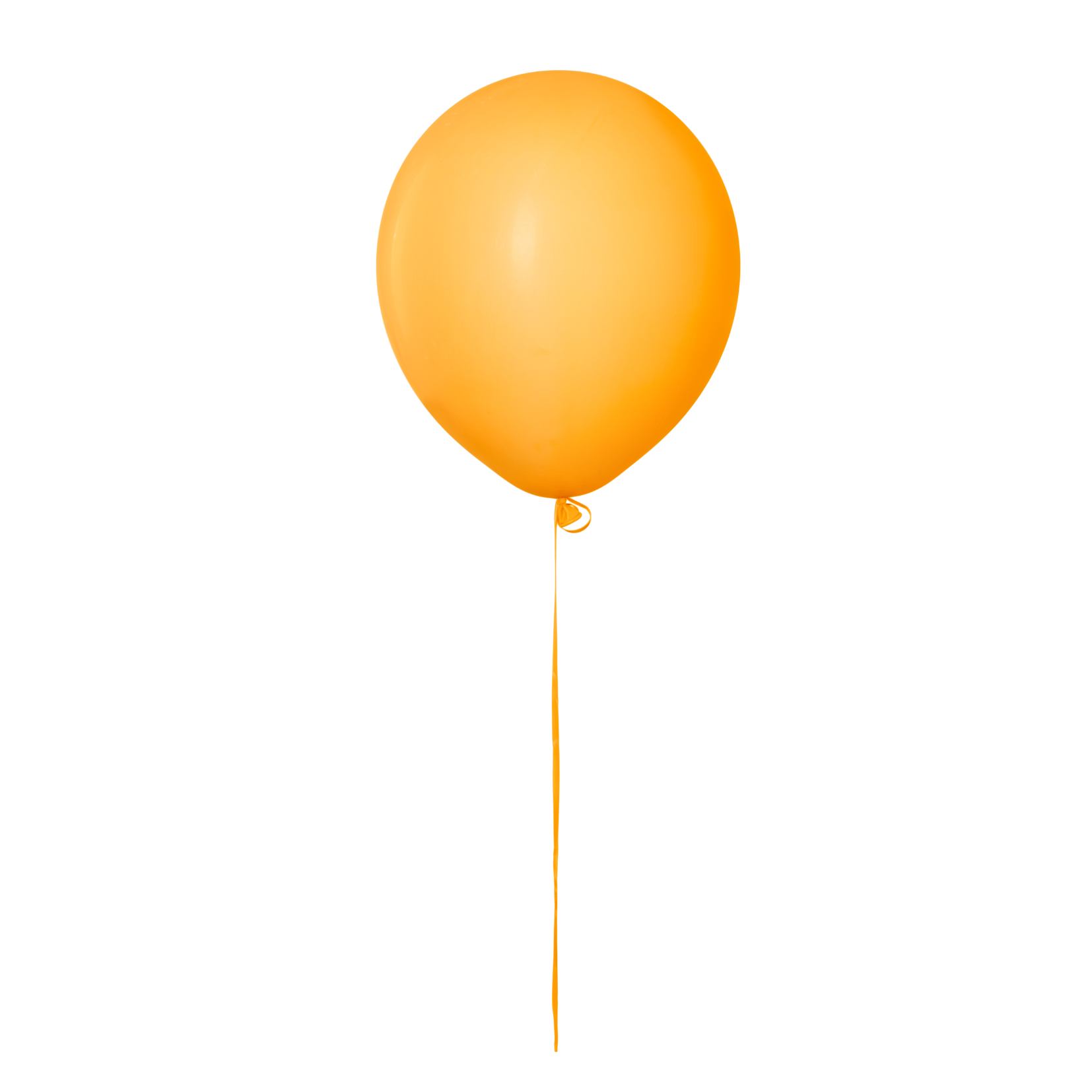 Hãy đọc bài thơ Bè xuôi sông La
và trả lời câu hỏi theo yêu cầu của giáo viên.
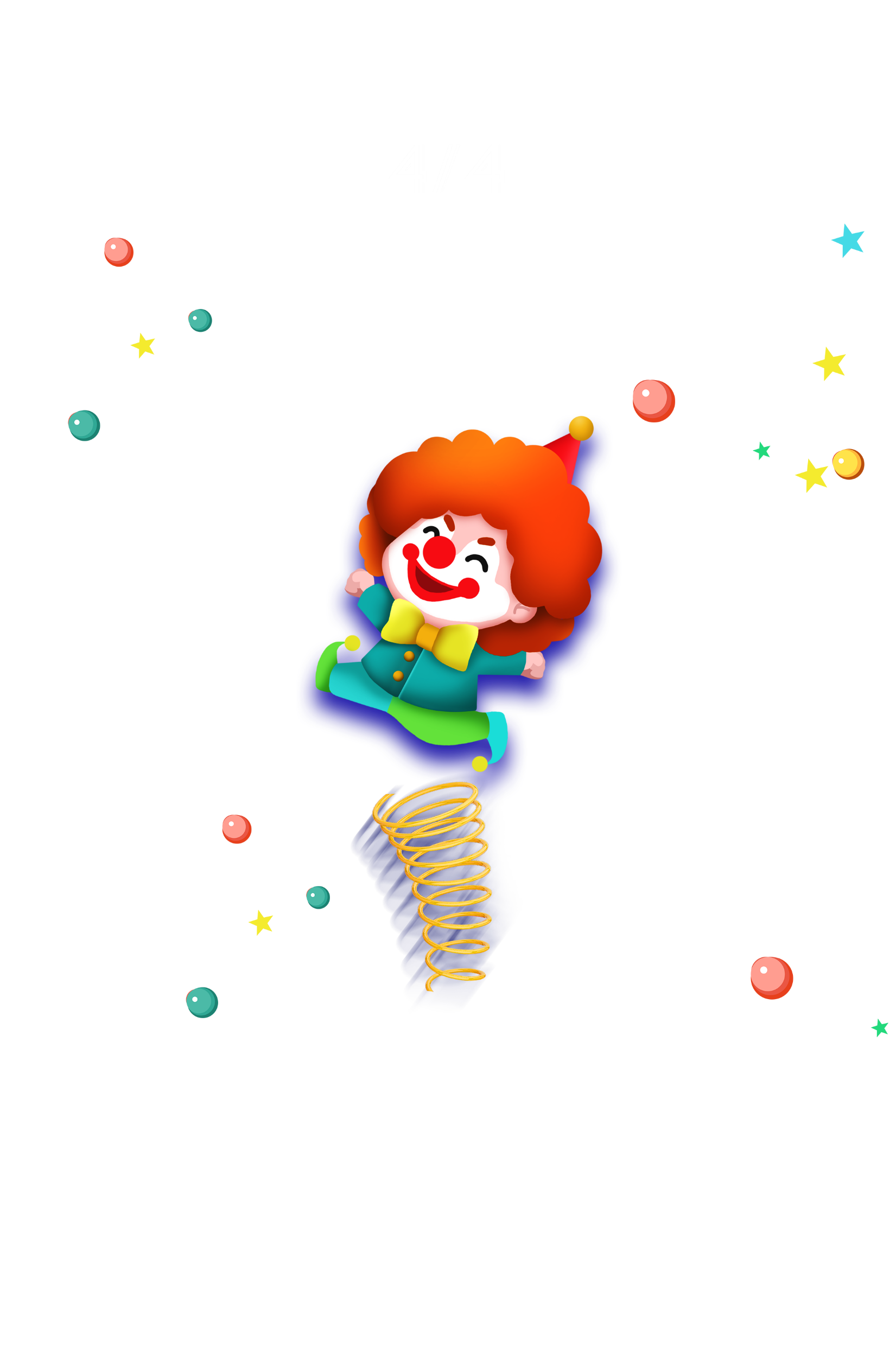 Bài 2
truyện kể
Tóm tắt vào bảng sau nội dung các bài tập đọc là truyện kể đã học trong chủ điểm Người ta là hoa đất:
có cốt truyện
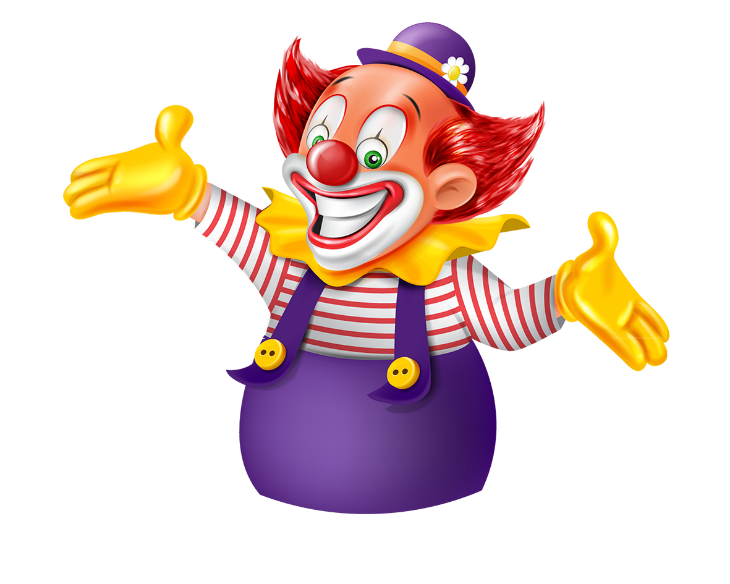 có nhân vật
có ý nghĩa
Tóm tắt vào bảng sau nội dung các bài tập đọc là truyện kể đã học trong chủ điểm Người ta là hoa đất:
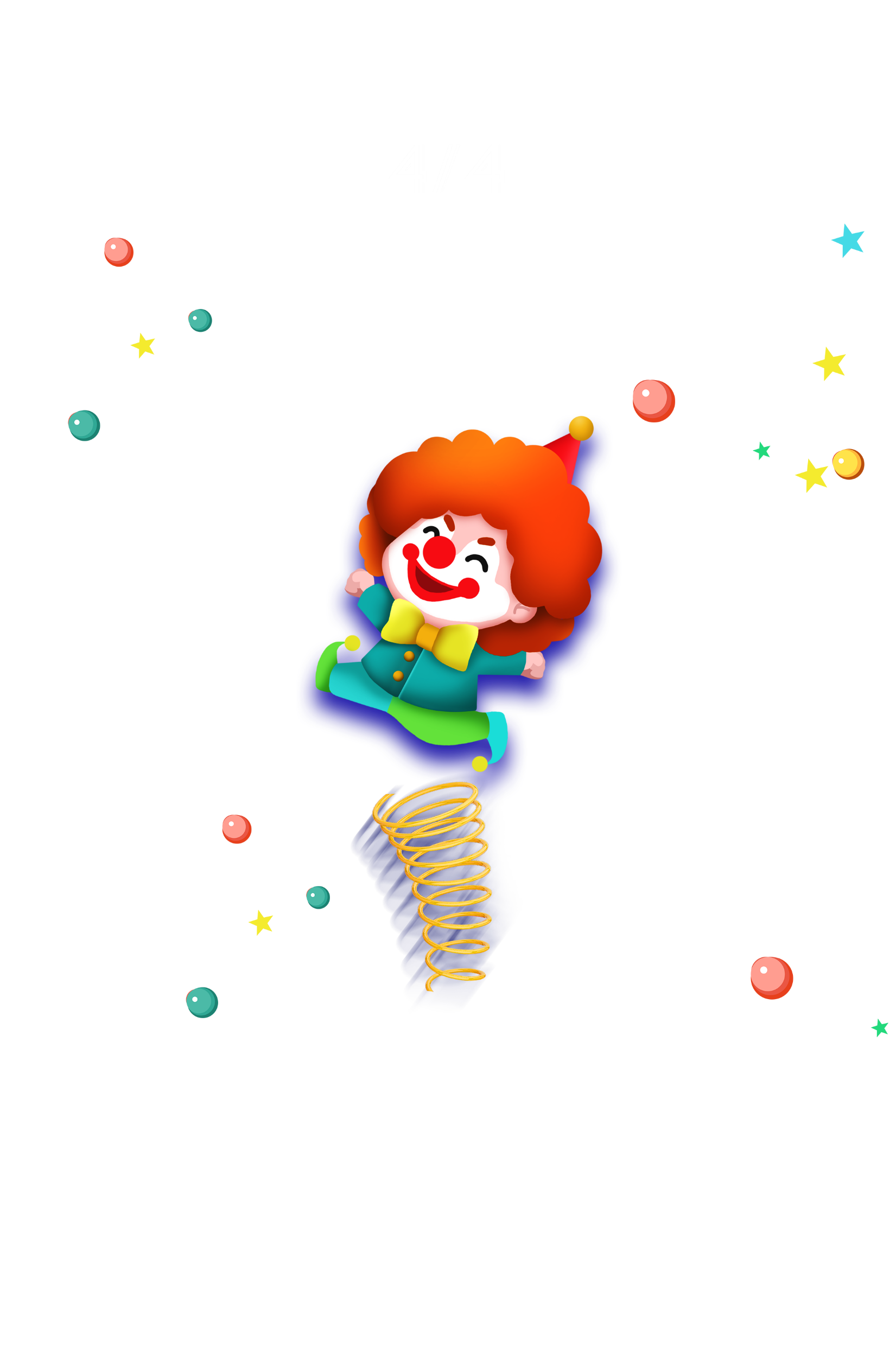 Bài 2
Bốn anh tài
Ca ngợi sức khỏe, tài năng, nhiệt thành làm việc nghĩa : trừ ác, cứu dân lành của bốn anh em cẩu Khây.
Cẩu Khây, Nắm Tay Đóng Cọc, Lấy Tai Tát Nước, Móng Tay Đục Máng, yêu tinh, bà lão chăn bò.
Anh hùng Lao động Trần Đại Nghĩa
Ca ngợi Anh hùng Lao động Trần Đại Nghĩa, người đã có nhiều cống hiến to lớn cho sự nghiệp quốc phòng và xây dựng nền khoa học của đất nước.
Trần Đại Nghĩa
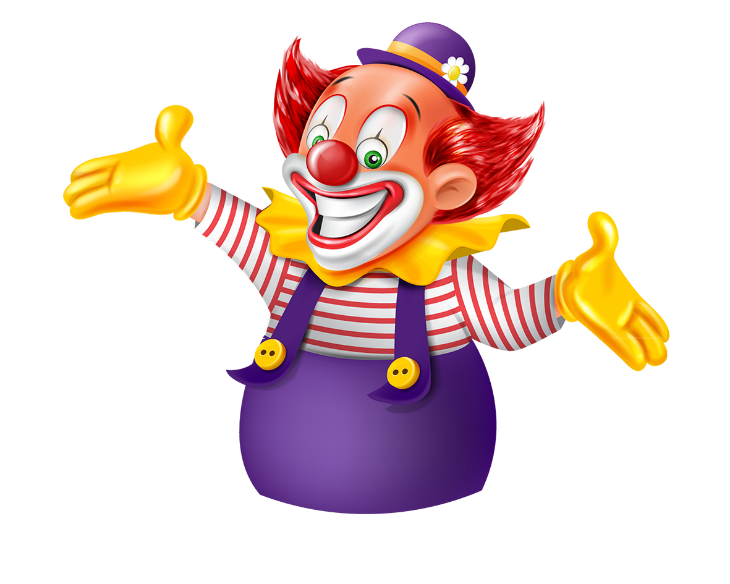 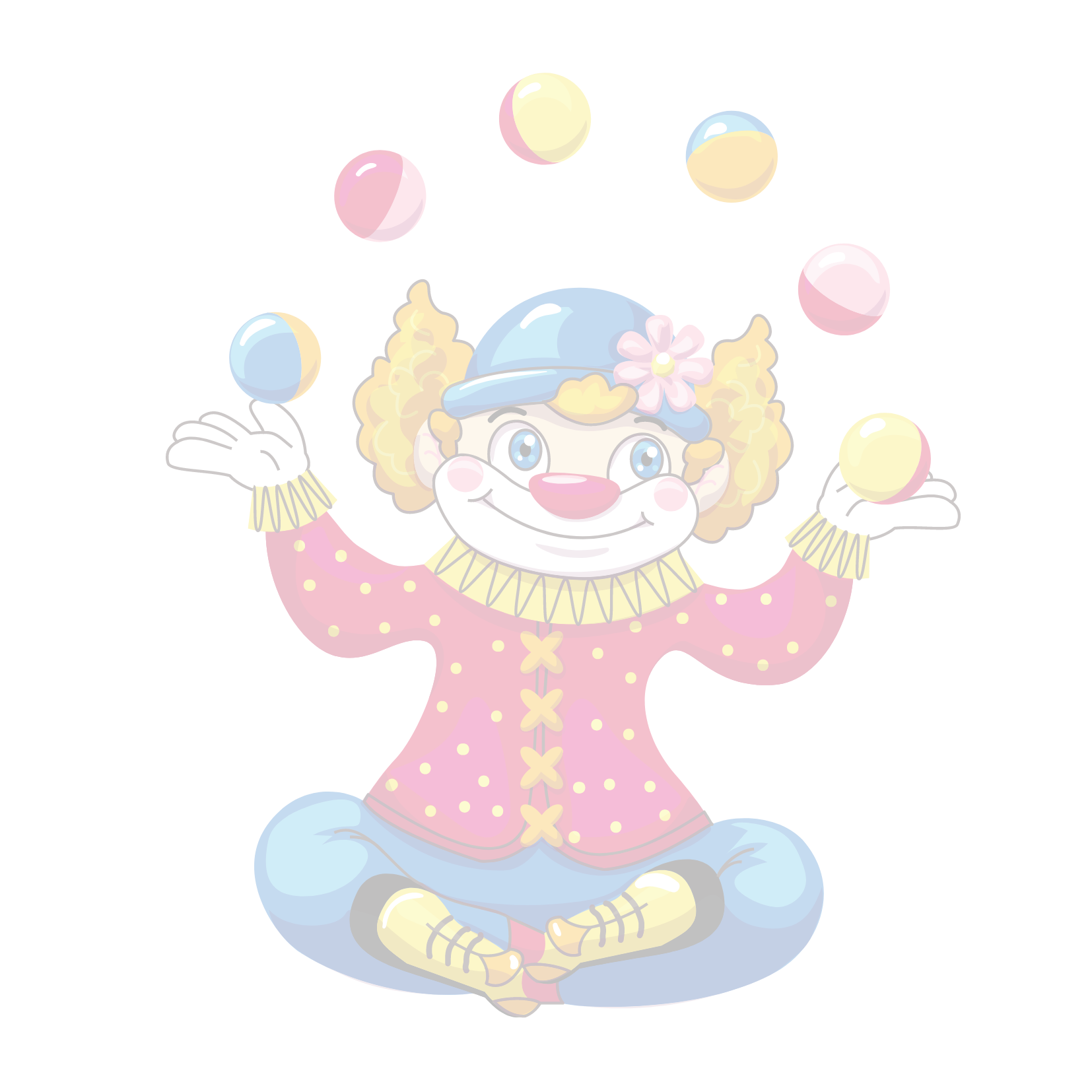 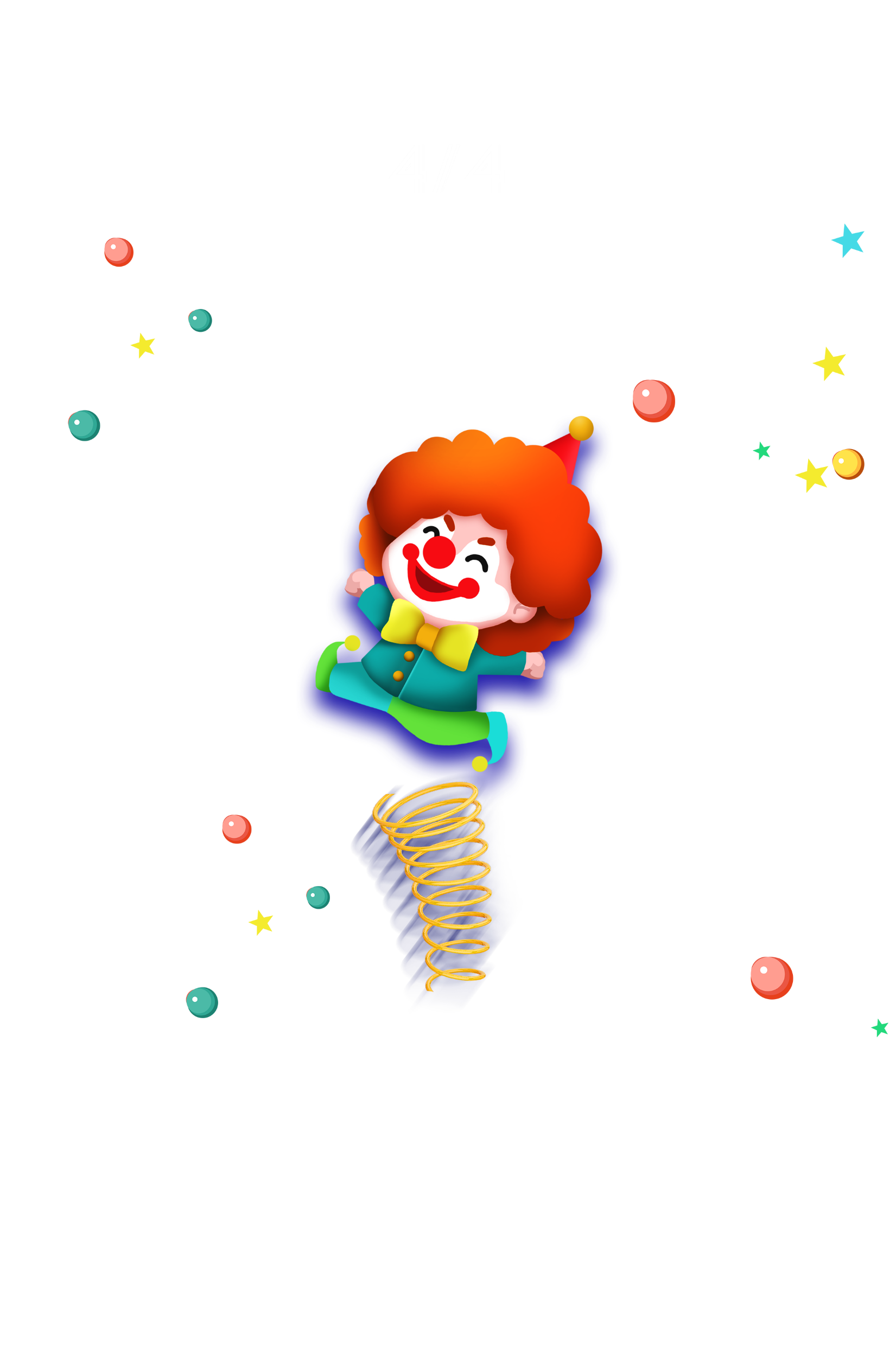 DẶN DÒ
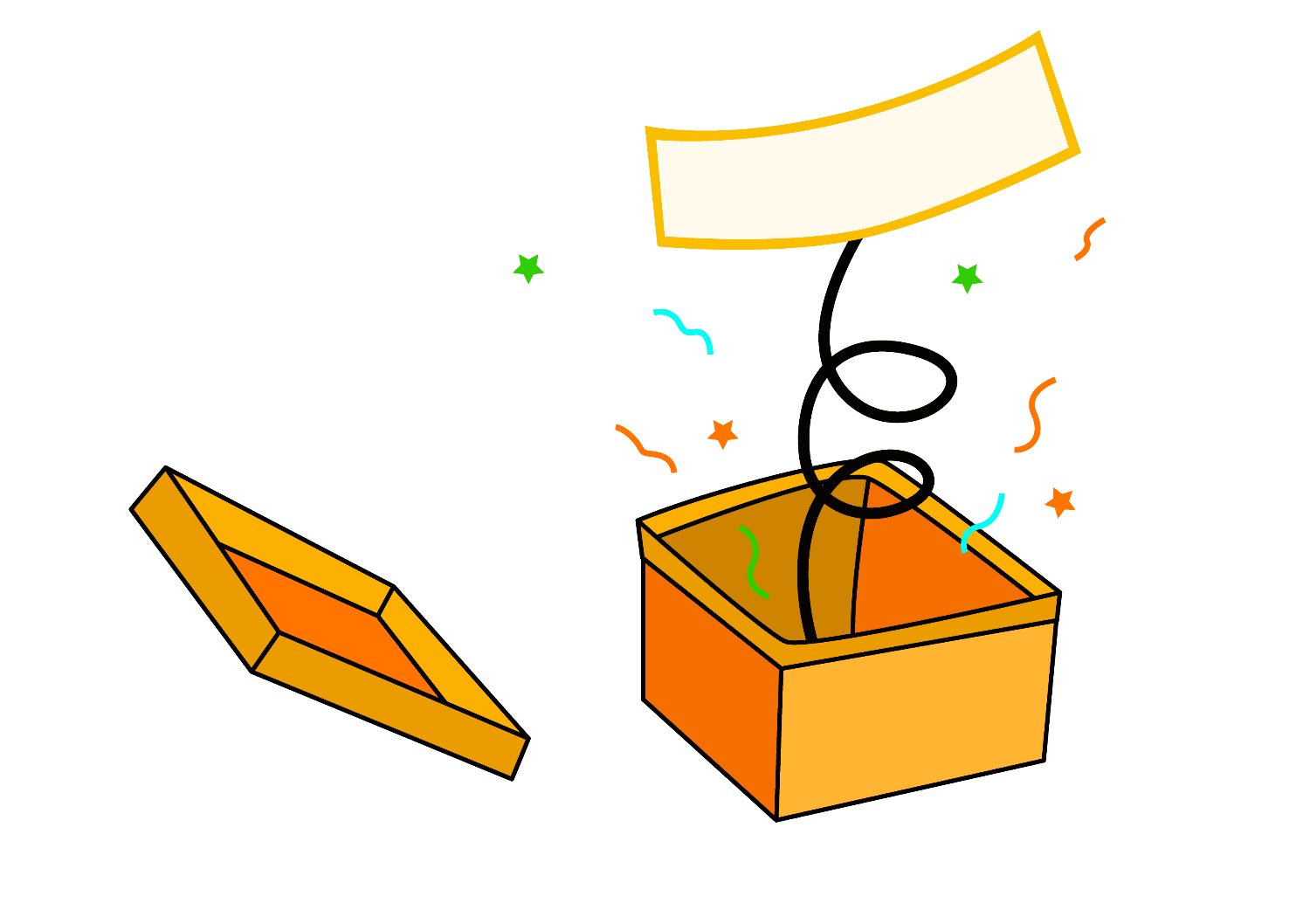 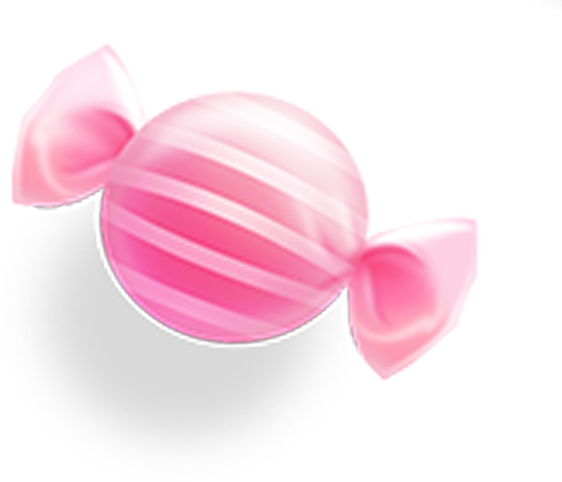 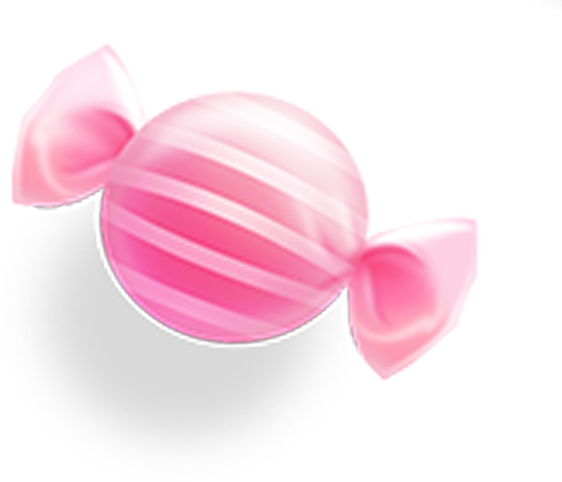 Xem lại bài.
Chuẩn bị bài sau;
Tích cực ôn tập giữa học kỳ II.
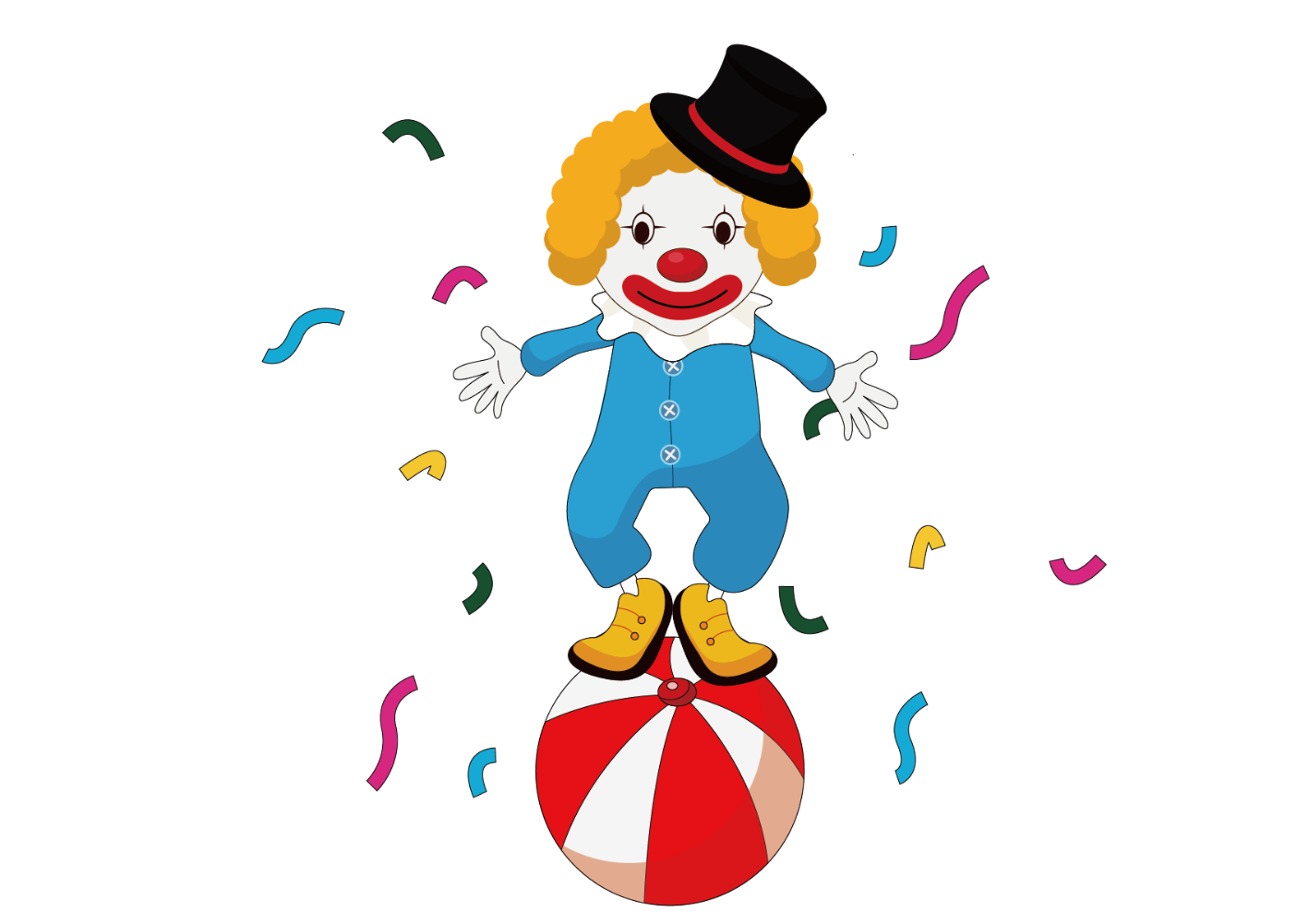 TẠM BIỆT!
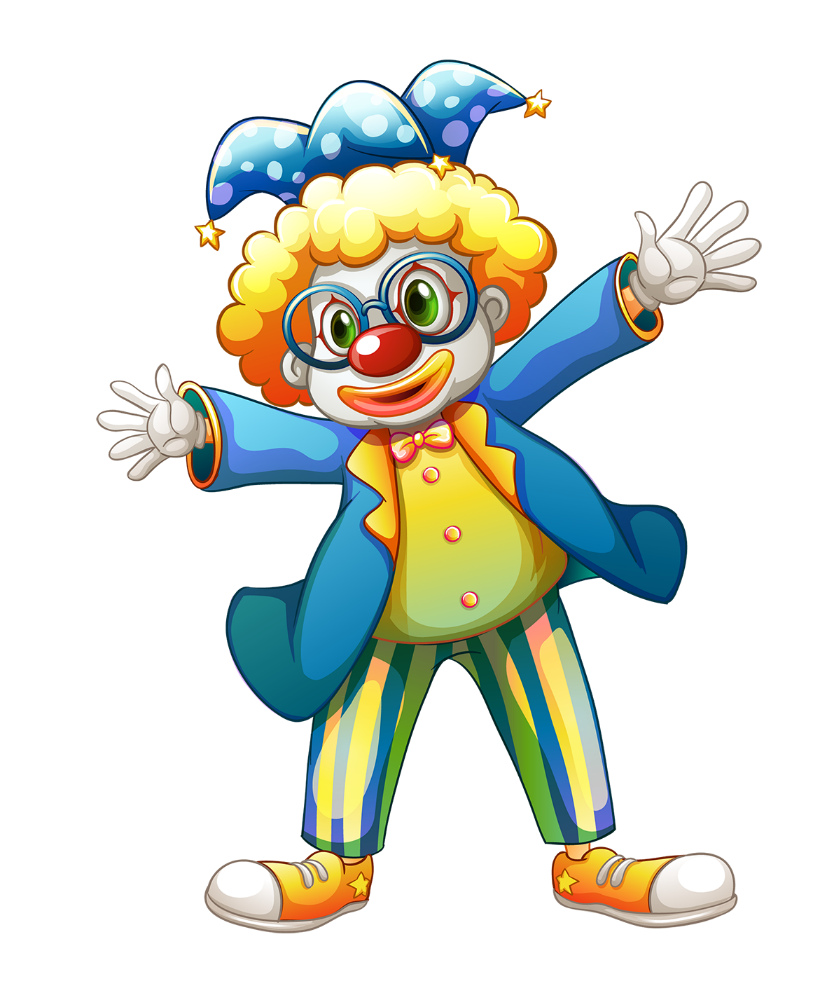 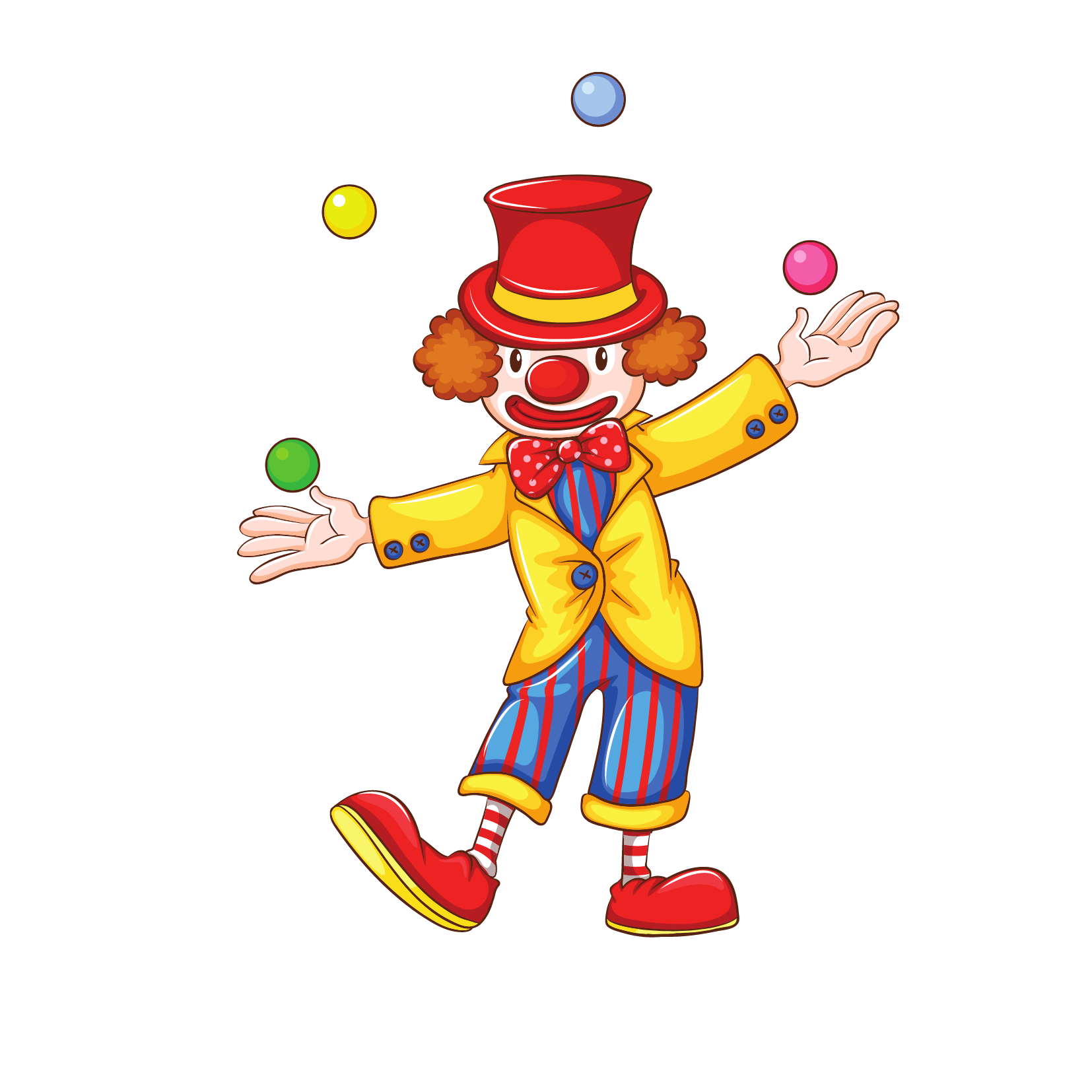 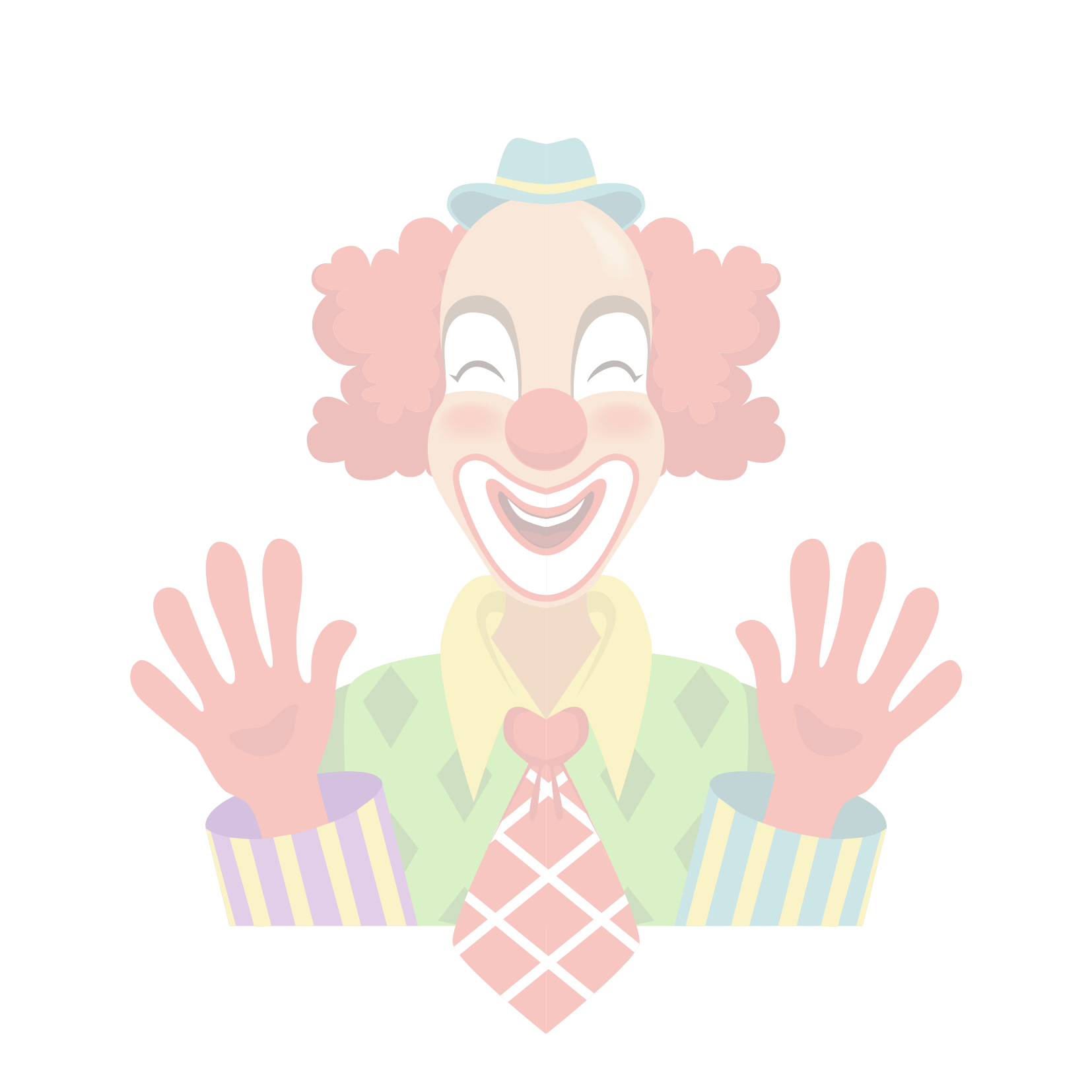